Advanced Engine Performance Diagnosis
Eighth Edition
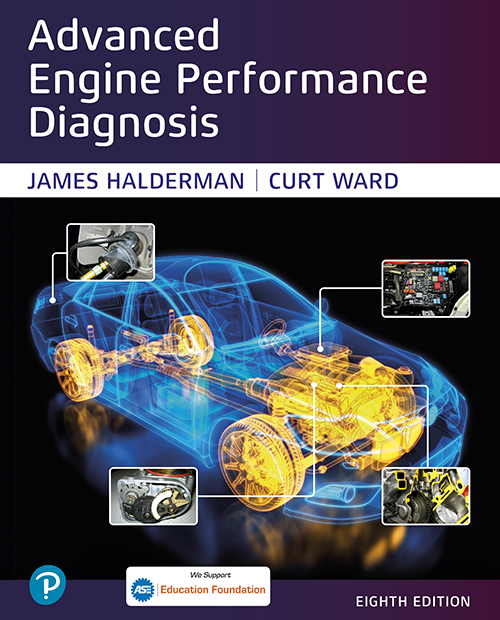 Chapter 4
Circuit Testers and Digital Meters
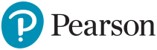 Copyright © 2025 Pearson Education, Inc. All Rights Reserved
[Speaker Notes: If this PowerPoint presentation contains mathematical equations, you may need to check that your computer has the following installed:
1) Math Type Plugin
2) Math Player (free versions available)
3) NVDA Reader (free versions available)

INSTRUCTOR NOTE: This presentation includes text explanation notes, you can use to teach the course. When in SLIDE SHOW mode, you RIGHT CLICK and select SHOW PRESENTER VIEW, to use the notes.]
Learning Objectives
4.1 Discuss how to safely set up and use a fused jumper wire.
4.2 Discuss how to safely set up and use a test light.
4.3 Discuss how to safely set up and use a logic probe.
4.4 Describe the uses of digital multimeters.
4.5 Describe the uses of inductive ammeters.
4.6 Discuss diode check and frequency.
4.7 Describe the prefixes used with electrical units.
4.8 Describe how to read digital meters.
Fused Jumper Wire
A fused jumper wire is used to check a circuit by bypassing the switch or to provide a power or ground to a component.
It should include a fuse, an alligator clip ends, and a good-quality insulated wire.
A fused jumper wire can be used to help diagnose a component or circuit by performing the following procedures.
Supply power or ground.
Figure 4.1 Fused Jumper
A technician-made fused jumper lead, which is equipped with a red 10-ampere fuse. This fused jumper wire uses terminals for testing circuits at a connector instead of alligator clips.
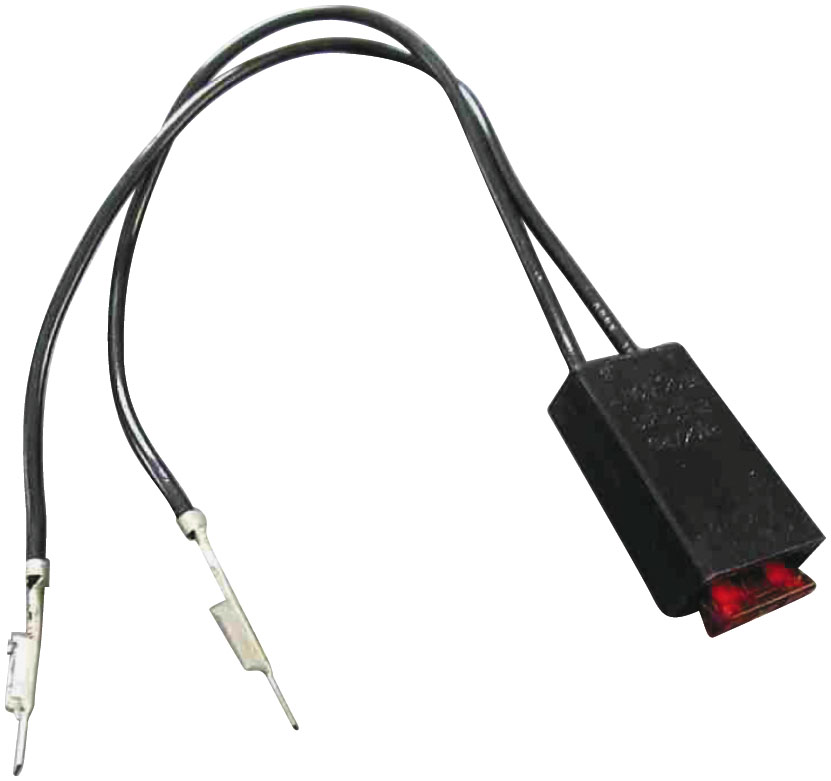 Test Lights
Nonpowered Test Lights
A test light is simply a lightbulb with a probe and a ground wire attached.
Use of a 12-Volt Test Light
Check electrical power
Check grounds
High-Impedance Test Light
Has a high internal resistance and, therefore, draws very low current in order to light
Figure 4.2 Test Light
A 12-volt test light is attached to a good ground while probing for power.
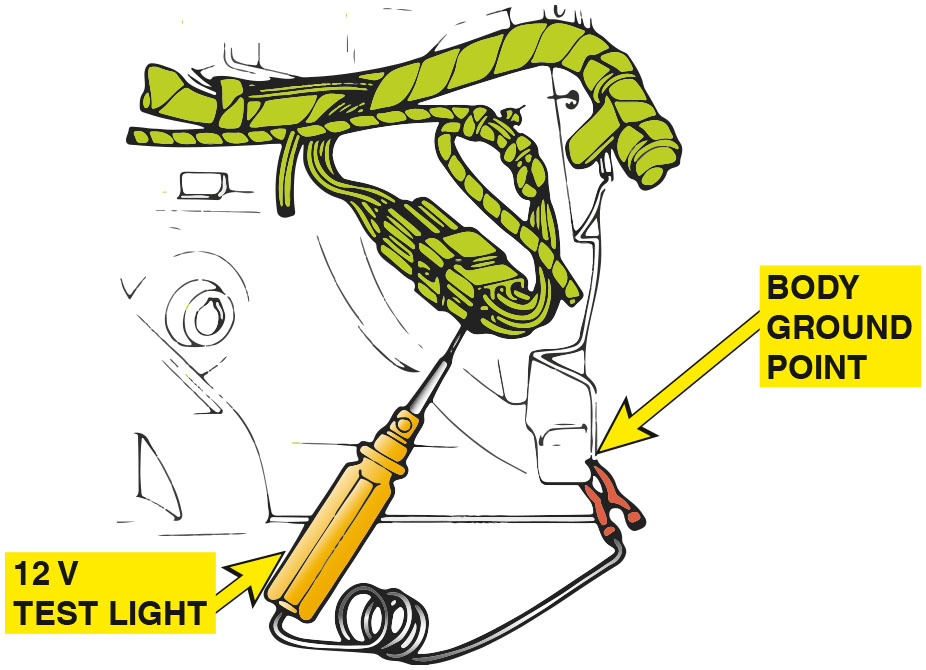 Animation:Test Light Check
Figure 4.3 Test Light Use
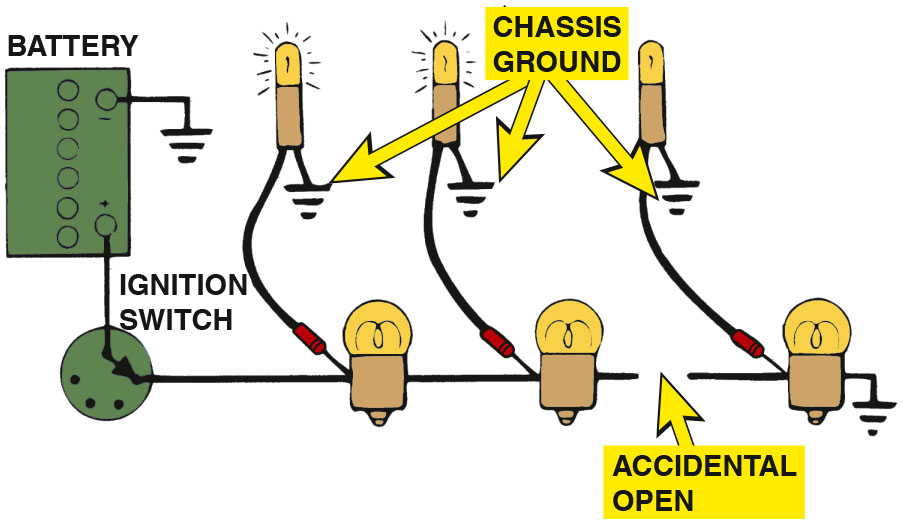 A test light can be used to locate an open in a circuit. Note that the test light is grounded at a different location than the circuit itself.
[Speaker Notes: Long Description:
The figure depicts a set of bulbs connected to the battery via ignition switch. All the bulbs are shorted to chassis ground. The test light’s ground clip is connected to a clean metal part of the body or the negative terminal of the battery. The test probe touches the terminals or the components to check for voltage or an accidental open in case of continuity.]
Animation:Circuit Test, Test Light
Logic Probe
A logic probe is an electronic device that lights up a red (usually) L E D if the probe is touched to battery voltage. If the probe is touched to ground, a green (usually) L E D lights.
A logic probe must first be connected to a power and ground source, such as the vehicle battery.
Figure 4.4 Logic Probe
Logic probe connected to the vehicle battery. When the tip probe is connected to a circuit, it can check for power, ground, or a pulse.
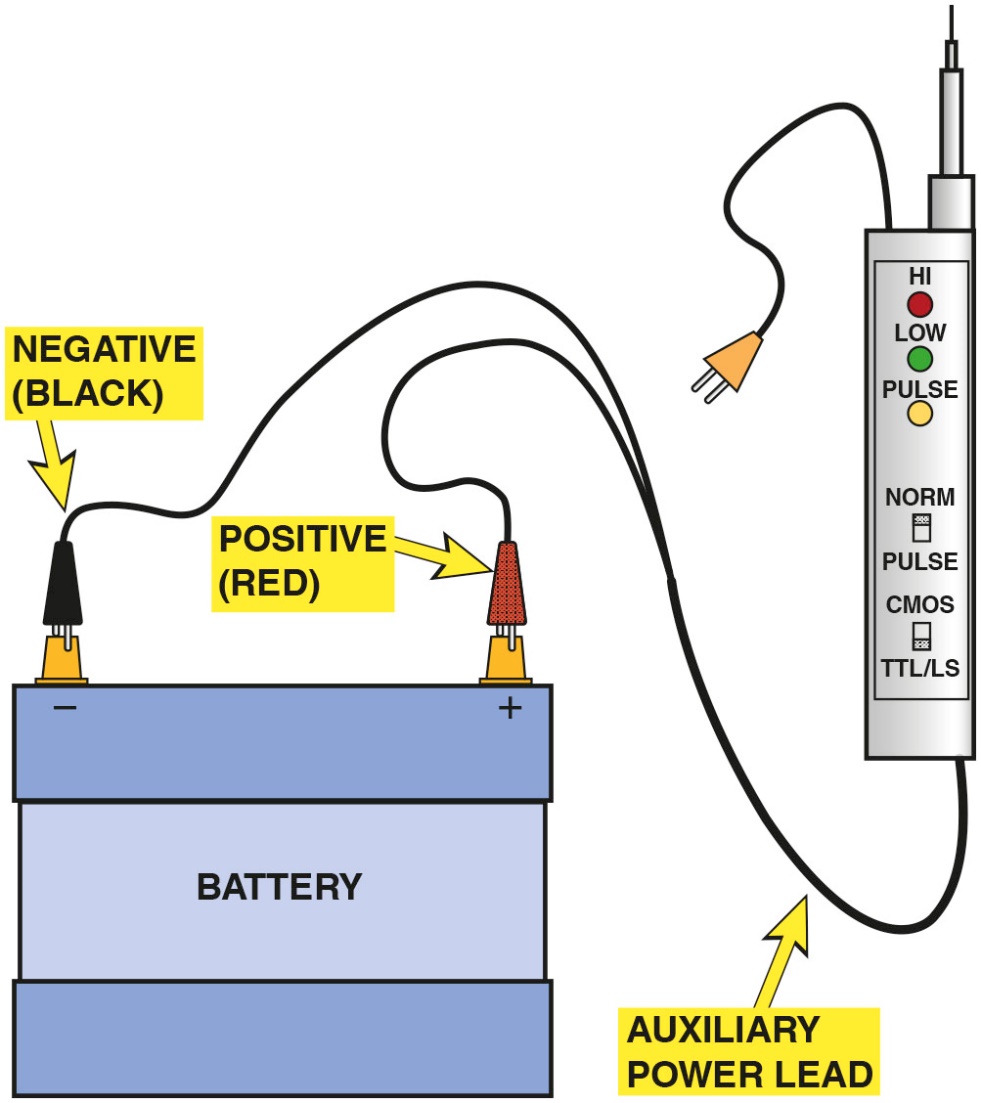 [Speaker Notes: Long Description:
The logic probe has 3 lights, red, green and amber. An auxiliary lead from the probe connected to the negative (black) and positive (red) terminals of the battery. Another lead at the top of the probe is not connected.]
Digital Multimeters (1 of 2)
Terminology
Digital multimeter (D M M) and digital volt-ohm-meter (D V O M) are terms commonly used for electronic high-impedance test meters.
High impedance means that the electronic internal resistance of the meter is high enough to prevent excessive current draw from any circuit being tested.
Most meters today have a minimum of 10 million ohms (10 megohms) of resistance.
Digital Multimeters (2 of 2)
Measuring Voltage
D C volts (D C V) and A C volts (A C V)
Manual or automatically ranged
Measuring Resistance
Measure when no current is flowing in the circuit.
Measuring Current
The ammeter has to be installed in the circuit (in series) so that it can measure all the current flow in that circuit.
Figure 4.5 D M M Features
Typical digital multimeter. The black meter lead is always placed in the C O M terminal. The red meter test lead should be in the volt-ohm terminal, except when measuring current in amperes.
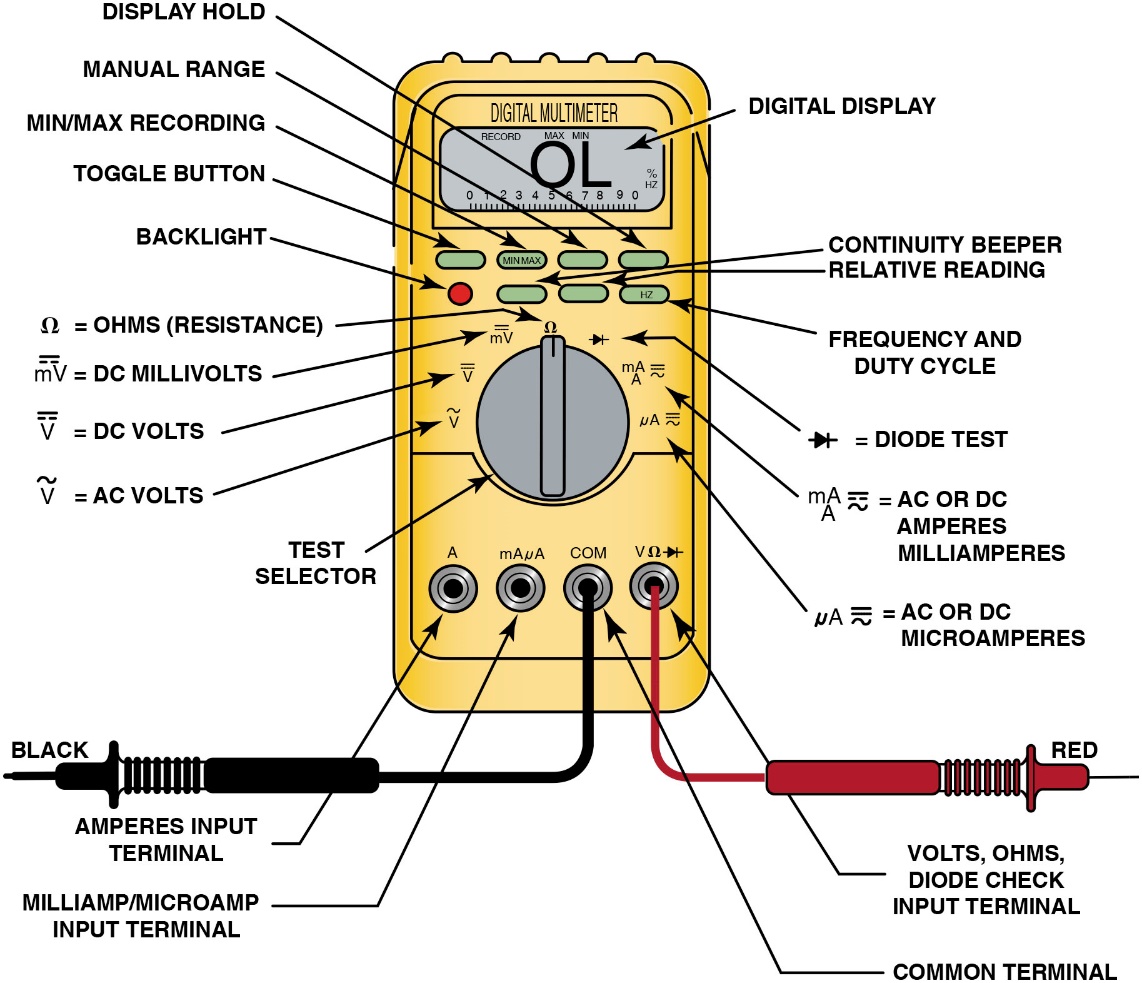 [Speaker Notes: Long Description:
The parts of a digital multi-meter are as follows: A digital display. Seven rectangular buttons - Toggle button, min/max recording button, manual range button, display hold button, continuity beeper button, relative reading button, frequency, duty cycle button and one circular backlight button compromise the buttons below the display screen. A test selector knob with options for A C Volts, D C Volts, D C millivolts, ohms (resistance), diode test, A C or D C amperes milliamperes, A C or D C microamperes. Four terminals in the bottom – Amperes input terminal (A), milliamp/microamp input terminal, common terminal (C O M) and an input terminal to check volts, ohms or diode (volt-ohm). Two test leads, black and red. Black lead is placed in the C O M terminal and red lead is placed in volt-ohm terminal.]
Chart 4.6 D M M Symbols
Figure 4.6 D M M Set to Read D C Volts
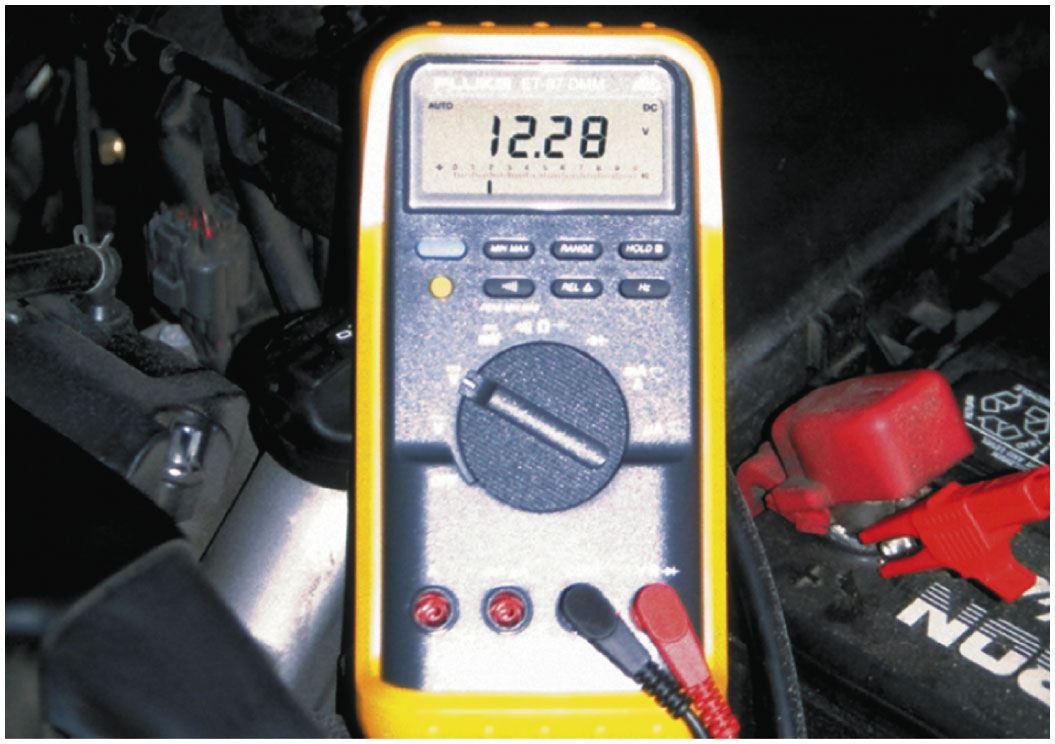 Figure 4.7 Autoranging
A typical autoranging digital multimeter automatically selects the proper scale to read the voltage being tested. The scale selected is usually displayed on the meter face. Note that the display indicates “4,” meaning that this range can read up to 4 volts.
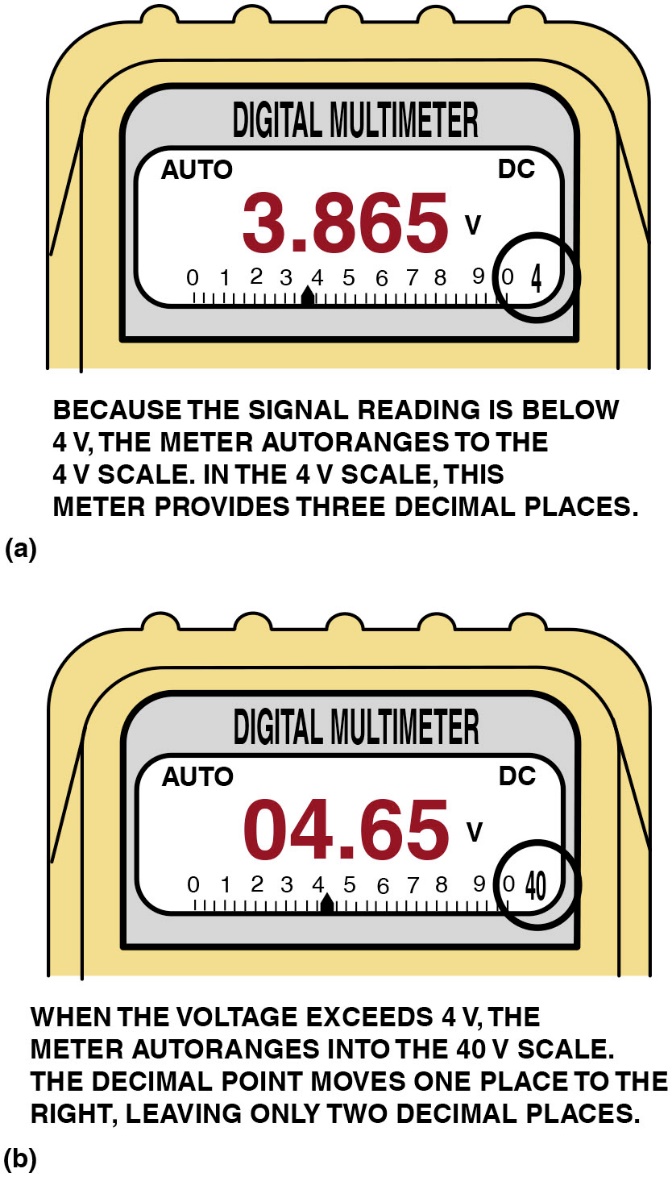 [Speaker Notes: Long Description:
The screen of the first digital multimeter has the symbols of auto in top-left, D C in top-right, and 4 in bottom-right corners. The meter has a scale at the bottom graduated from 0 to 10, with the pointer at 3.8 approximately. The meter reads 3.865 volts. Because the signal reading is below 4 volts, the meter autoranges to the 4 volts scale. In the 4 volts scale, this meter provides three decimal places. The screen of the second digital multimeter has the symbols of auto in top-left, D C in top-right, and 40 in bottom-right corners. The meter has a scale at the bottom graduated from 0 to 10, with the pointer at 4.1 approximately. The meter reads 04.65 volts. When the voltage exceeds 4 volts, the meter autoranges into the 40 volts scale. The decimal point moves one place to the right, leaving only two decimal places.]
Figure 4.8 Measuring Ohms
Using a digital multimeter set to read ohms (Ω) to test this light bulb. The meter reads the resistance of the filament.
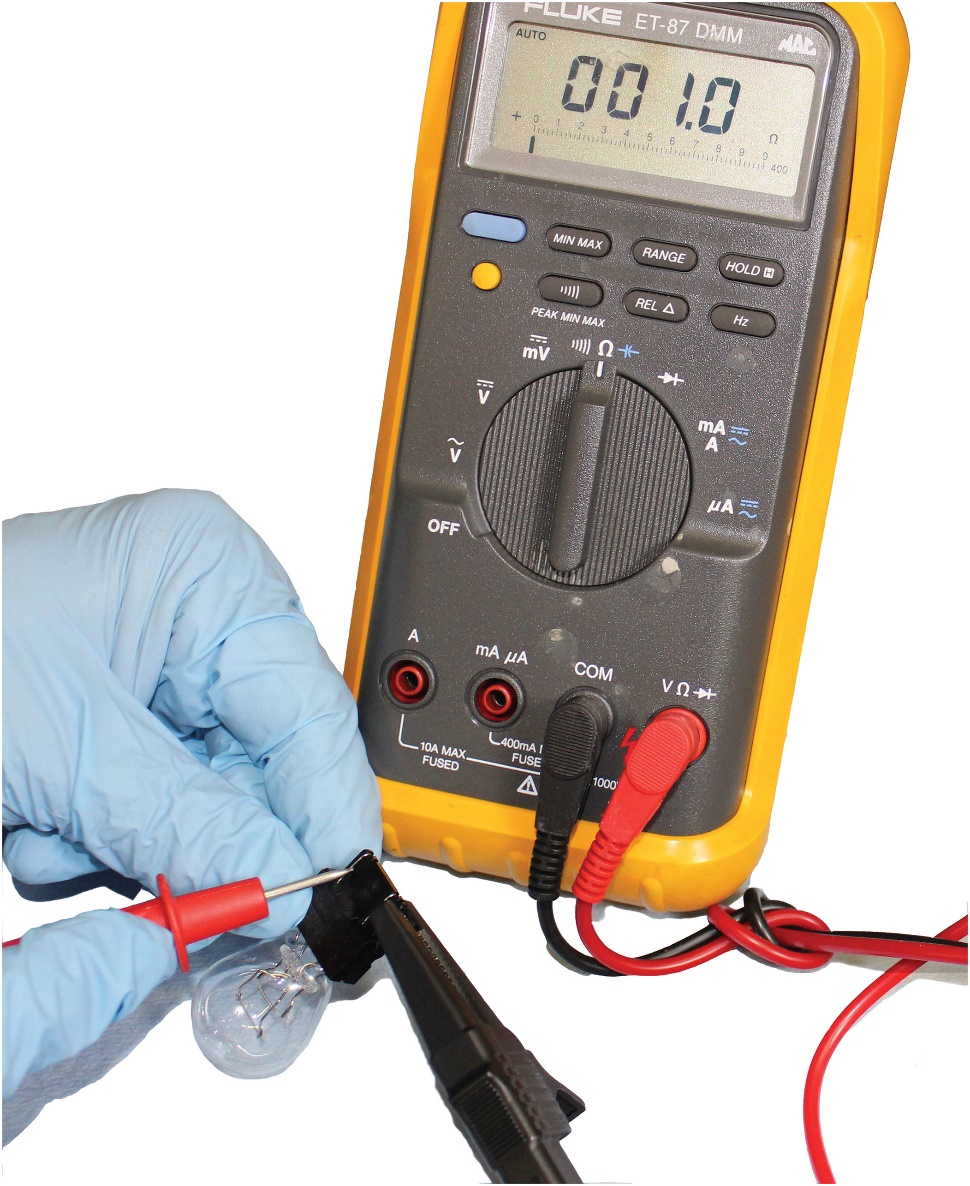 [Speaker Notes: Long Description:
The fluke E T 87 D M M digital multimeter has a screen with the symbols of auto in top-left, positive sign in bottom-left, and 400 in bottom-right corners; the screen has a scale at the bottom graduated from 0 to 10, with the pointer at 0 approximately; the meter reads 0001.0 ohm. The meter also has buttons for minimum maximum, range, hold, hertz, peak minimum maximum, a knob for off, volt, millivolt, ohm, milliampere, microampere, and ports to connect cords for ampere, milliampere, microampere, com, volt ohm.]
Animation:Meter Usage, Measure Ohms
Figure 4.9 Testing Meter Ω
Many digital multimeters can have the display indicate zero to compensate for test lead resistance. (1) Connect leads in the VΩ and C O M meter terminals. (2) Select the Ω scale. (3) Touch the two meter leads together. (4) Push the “zero” or “relative” button on the meter. (5) The meter display now indicates zero ohms of resistance.
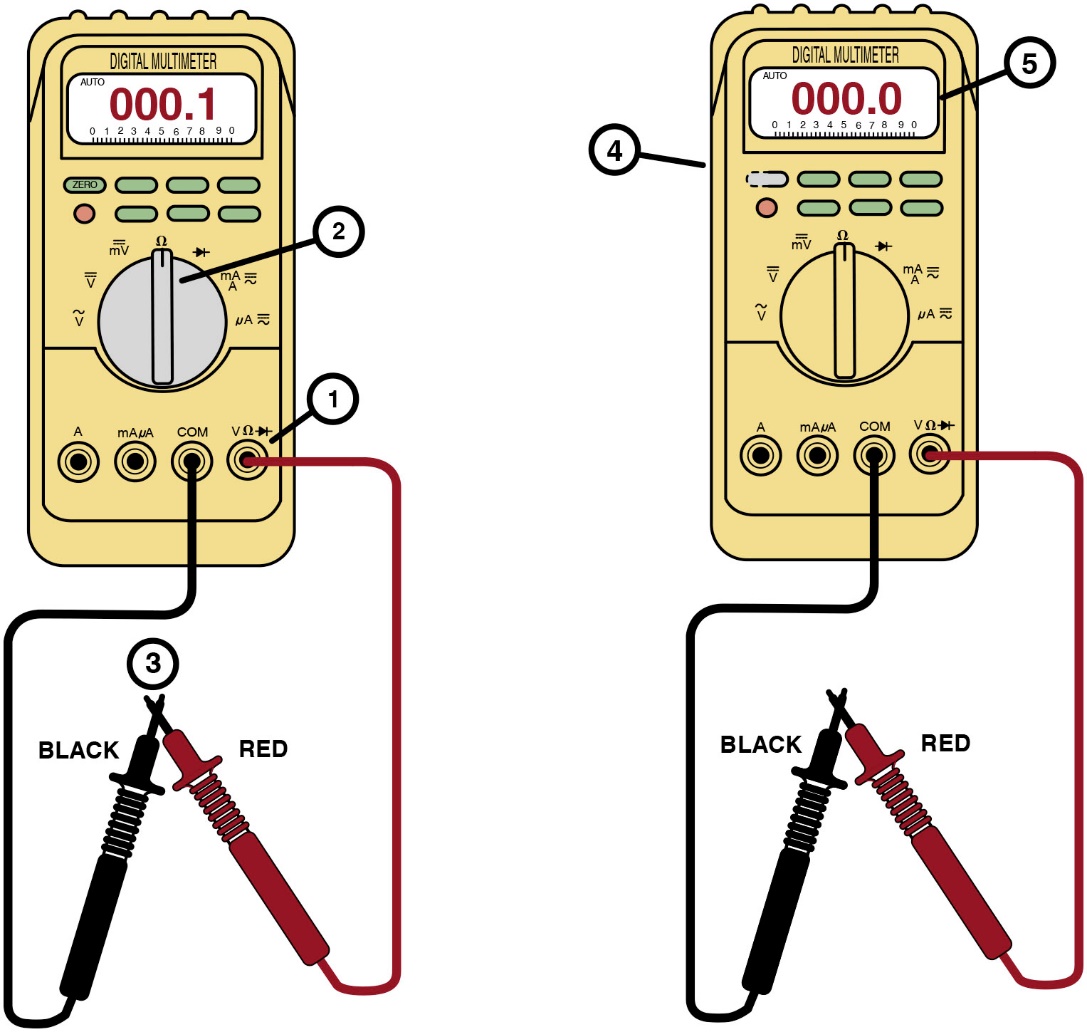 [Speaker Notes: Long Description:
Following steps are indicated in the figure to display zero resistance for test lead resistance. Connect the test leads in volt-ohm and C O M meter terminals. Select the Ohm scale using the test selector knob. Touch the two meter leads together. Push the “zero” or “relative” button on the meter. The meter display will now indicate zero ohms of resistance.]
Question 1
Why must an ohmmeter be connected to a disconnected circuit or component?
Answer 1
The meter provides power to the circuit/component being tested.
Figure 4.10 Current Measure
Measuring the current flow required by a horn requires that the ammeter be connected to the circuit in series and the horn button be depressed by an assistant.
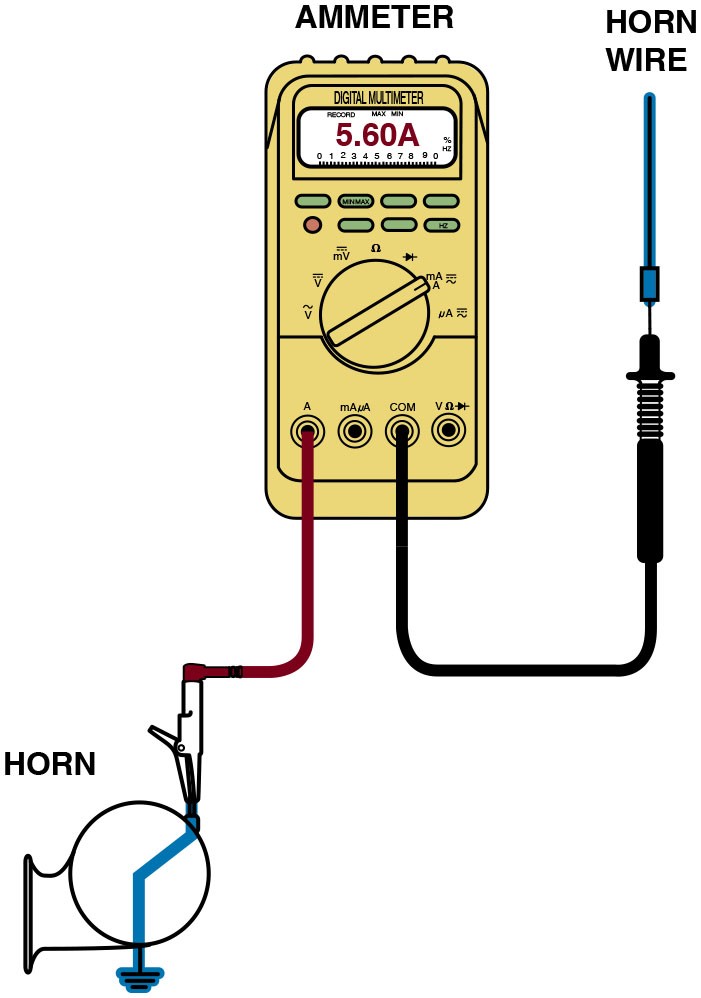 [Speaker Notes: Long Description:
A depressed horn is connected to the ammeter in series with the horn circuit for the measurement of current flow. The black lead of the ammeter is connected to the horn and the red lead is connected to the horn wire. The ammeter shows a reading of 5.60 amperes.]
Animation:Meter Usage, Measure Amps
Frequently Asked Question: How Much Voltage Does an Ohmmeter Apply?
? Frequently Asked Question
How Much Voltage Does an Ohmmeter Apply? Most digital meters that are set to measure ohms (resistance) apply 0.3–1 volt to the component being measured. The voltage comes from the meter itself to measure the resistance. Two things are important to remember about an ohmmeter: 1. The component or circuit must be disconnected from any electrical circuit while the resistance is being measured. 2. Because the meter itself applies a voltage (even though it is relatively low), a meter set to measure ohms can damage electronic circuits. Computer or electronic chips can be easily damaged if subjected to only a few milliamperes of current, similar to the ohmmeter applies when a resistance measurement is being performed.
Animation:Meter Usage, Measure Volts
Figure 4.11 Fused D M M Lead
Note the blade-type fuse holder soldered in series with one of the meter leads. A 10-ampere fuse helps protect the internal meter fuse (if equipped), and the meter itself, from damage that may result from excessive current flow, if accidentally used incorrectly.
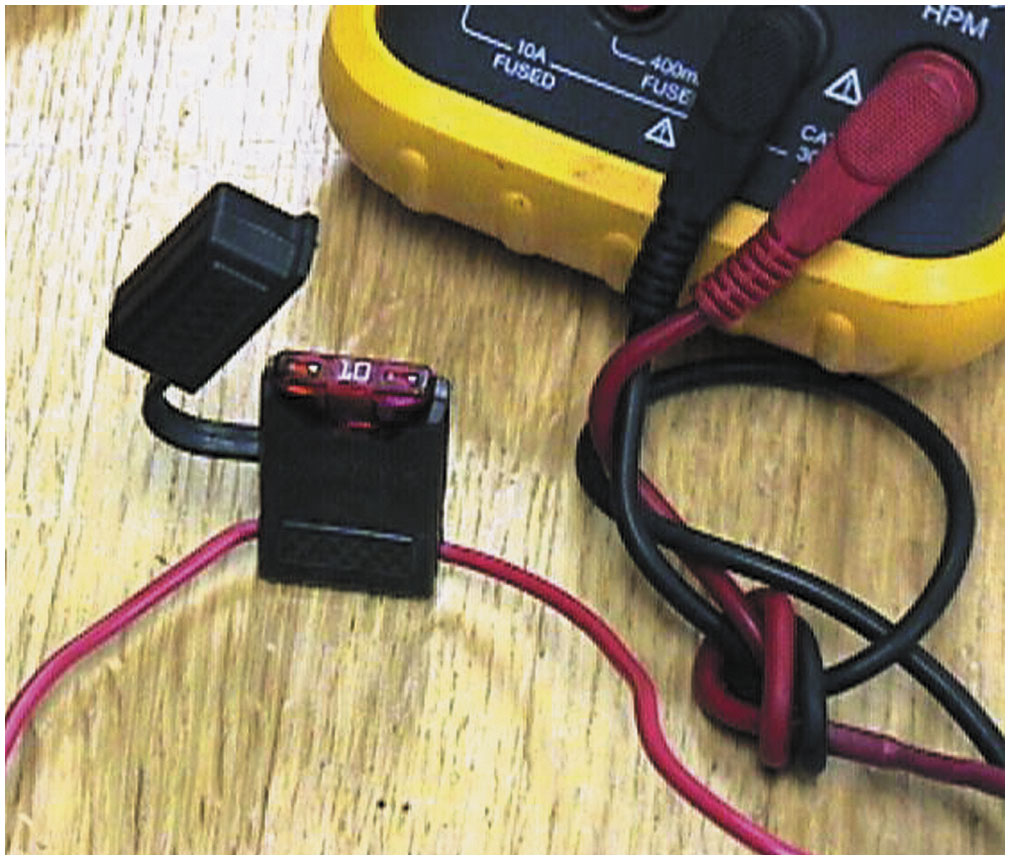 [Speaker Notes: TECH TIP: Fuse Your Meter Leads!
Most digital meters include an ammeter capability. When reading amperes, the leads of the meter must be changed from volts or ohms (V or Ω) to amperes (A), milliamperes (mA), or microamperes (μA). A common problem may occur the next time voltage is measured. Although the technician may switch the selector to read volts, often the leads are not switched back to the volt or ohm position. Because the ammeter lead position results in zero ohms of resistance to current flow through the meter, the meter or the fuse inside the meter is destroyed if the meter is connected to a battery. Many meter fuses are expensive and difficult to find. To avoid this problem, simply solder an inline 10 ampere blade-fuse holder into one meter lead. .Do not think that this technique is for beginners only. Experienced technicians often get in a hurry and forget to switch the lead. A blade fuse is faster, easier, and less expensive to replace than a meter fuse, or the meter itself. Also, if the soldering is done properly, the addition of an inline fuse holder and fuse does not increase the resistance of the meter leads.

WARNING: Do not use a meter equipped with an external add-on fuse when testing a high-voltage circuit to prevent possible shock hazard.]
Frequently Asked Question: What Does “C E” Mean on Many Meters?
? Frequently Asked Question
What Does “C E” Mean on Many Meters? The “C E” means that the meter meets the newest European Standards and
the C E mark stands for Conformité Europeenne, which is French for “European Conformity.”
Inductive Ammeters
Operation
Inductive ammeters do not make physical contact with the circuit.
They measure the strength of the magnetic field surrounding the wire carrying the current and use a Hall-effect sensor to measure current.
A C/D C Clamp-on Digital Multimeters
There is no need to break the circuit to measure current (amperes).
Figure 4.12 Inductive Ammeter
An inductive ammeter clamp is used with all starting and charging testers to measure the current flow through the battery cables.
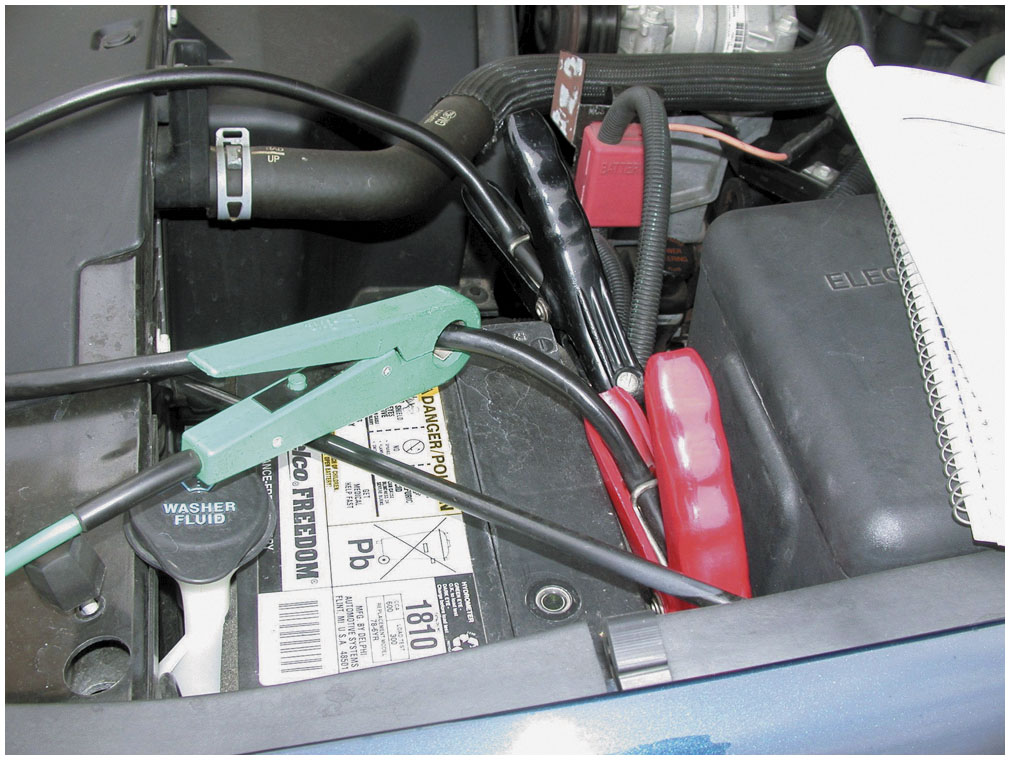 Figure 4.13 Mini-Clamp ON
Typical mini clamp-on-type digital multimeter capable of measuring alternating current (A C) and direct current (D C) without requiring that the circuit be disconnected to install the meter in series. The jaws are simply placed over the wire and current flow through the circuit is displayed.
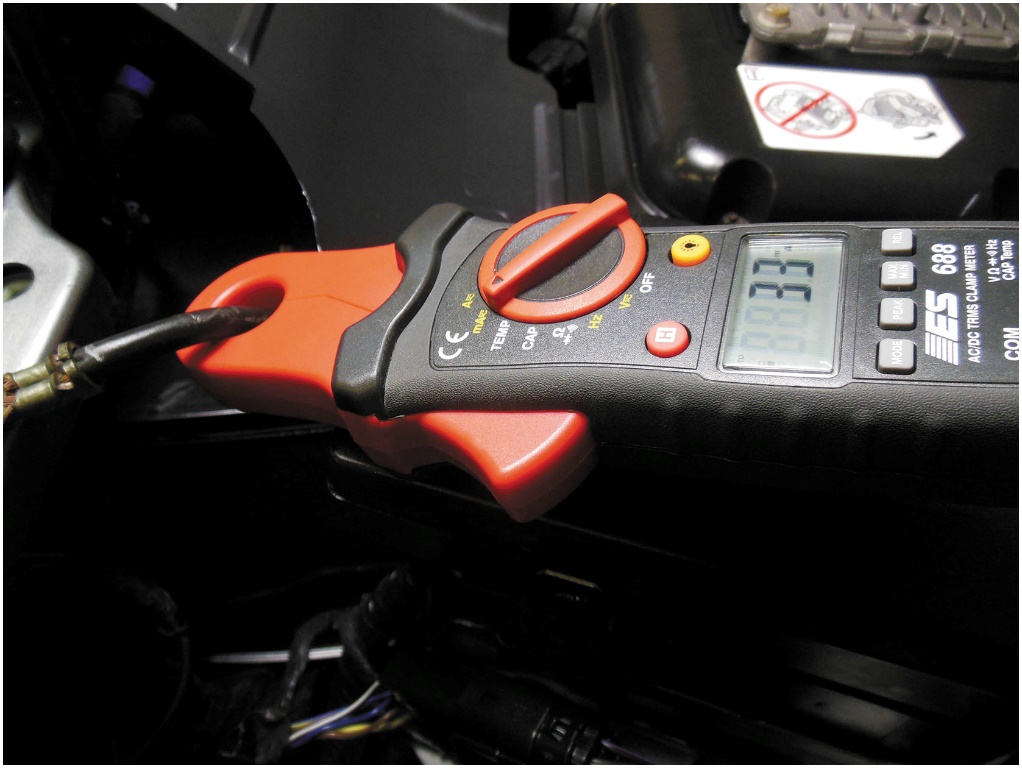 Animation:Battery Drain Test, Clamp Metter
Question 2
How is an ammeter connected to an electrical circuit?
Answer 2
In series.
Figure 4.14 O L Meaning
Typical digital multimeter showing O L (over limit) on the readout with the ohms (Ω) unit selected. This usually means that the unit being measured is open (infinite resistance) and has no continuity.
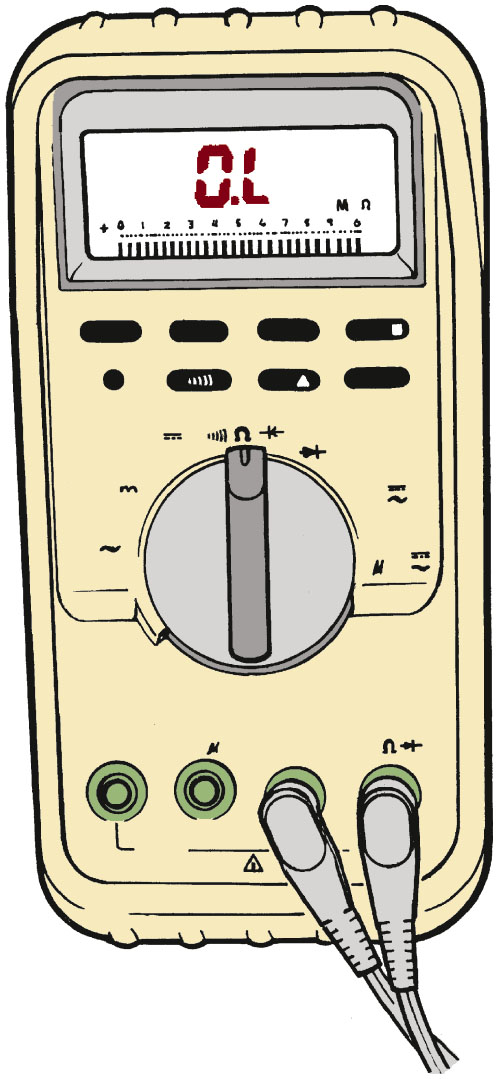 [Speaker Notes: TECH TIP: Over-Limit Display Does Not Mean the Meter Is Reading “Nothing”  The meaning of the over-limit display on a digital meter often confuses beginning technicians. When asked what the meter is reading when an over limit (O L) is displayed on the meter face, the response is often, “Nothing.” Many meters indicate over limit or over load, which simply means that the reading is over the maximum that can be displayed for the selected range. For example, the meter displays O L if 12 volts are being measured, but the meter has been set to read a maximum of 4 volts.  Autoranging meters adjust the range to match what is being measured. Here O L means a value higher than the meter can read (unlikely on the voltage scale for automobile usage), or infinity when measuring resistance (ohms). Therefore, O L means infinity when measuring resistance or an open circuit is being indicated. The meter reads 00.0 if the resistance is zero, so “nothing” in this case indicates continuity (zero resistance), whereas O L indicates infinite resistance. Therefore, when talking with another technician about a meter reading, make sure you know exactly what the reading on the face of the meter means. Also be sure that you are connecting the meter leads correctly. ● See Figure 39.14.]
Diode Check, Duty Cycle, and Frequency
Diode Check
Used to check diodes, including light-emitting diodes   (L E D s).
Duty Cycle
Duty cycle is the amount of time, by percentage, that a signal is on compared to being off.
Frequency
Frequency is a measure of how many times per second a signal changes.
Animation:Meter Usage, Testing a Diode
Electrical Unit Prefixes
Always check the face of the meter display for the unit being measured.
The prefixes can be confusing because most digital meters can express values in more than one unit, especially if the meter is autoranging.
Figure 4.15 D M M Display
Always look at the meter display when a measurement is being made, especially if using an autoranging meter.
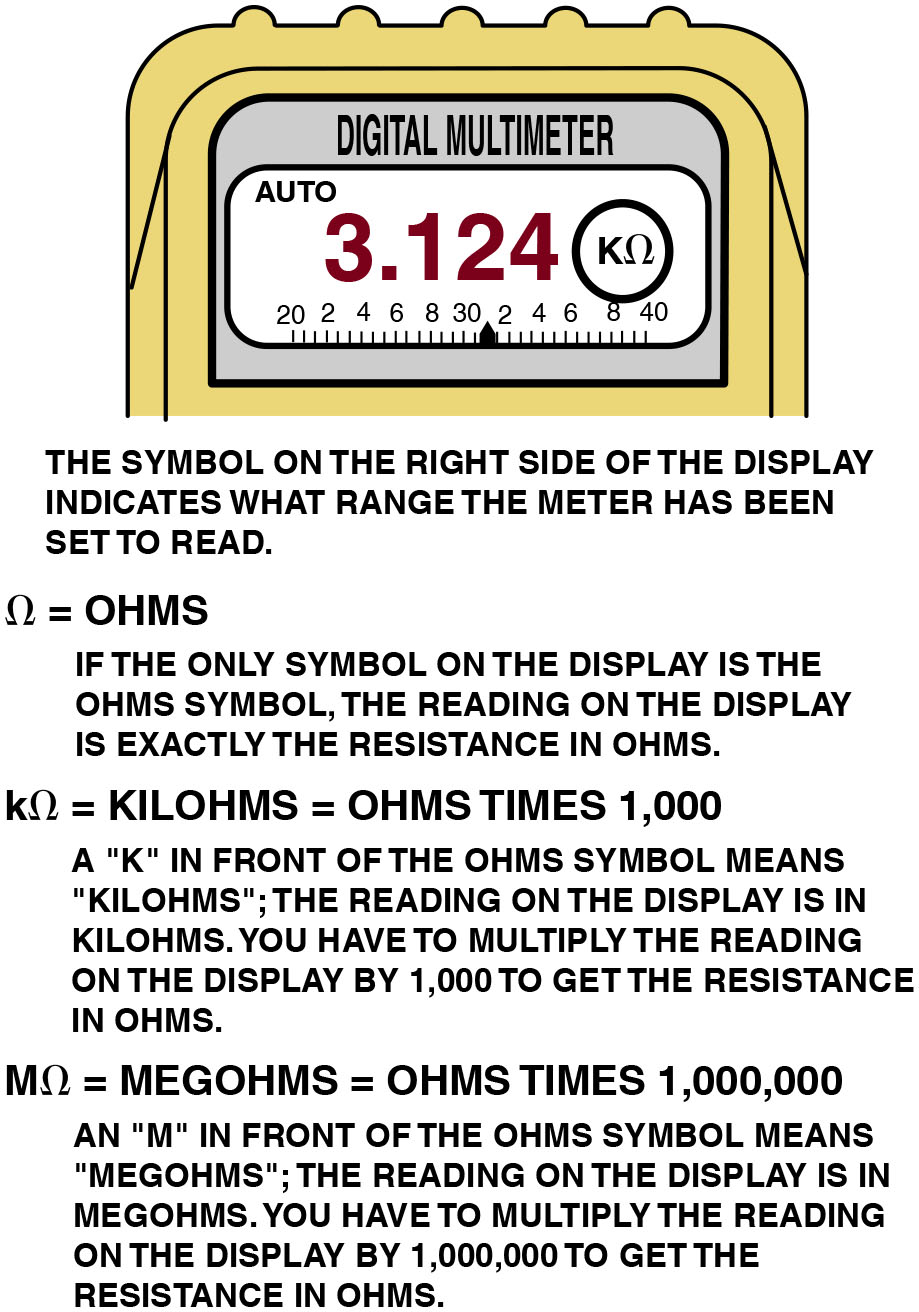 [Speaker Notes: Long Description:
The digital multi-meter depicts a value of 3.124 kilohm on the screen. The following text is displayed in the figure: The symbol on the right side of the display indicates the range of meter that has been set to read. Following are the other electrical unit symbols and their measurement indication. Ohms symbol on the display indicates that the reading is exactly the resistance in ohms. Kilohms or 1,000 ohms symbol on the display indicates that the reading is in kilohms and to obtain the resistance in ohms, one needs to multiply the reading on display by 1,000. Megaohms or 1,000,000 ohms symbol on the display indicates that the reading is in megaohms and to obtain the resistance in ohms, one needs to multiply the reading on display by 1,000,000.]
Chart 4.2 D M M Prefixes
How to Read Digital Meters
Select the proper unit of electricity for what is being measured.
Place the meter leads into the proper input terminals.
Measure the component being tested.
Interpret the reading.
Figure 4.16 True R M S Meter
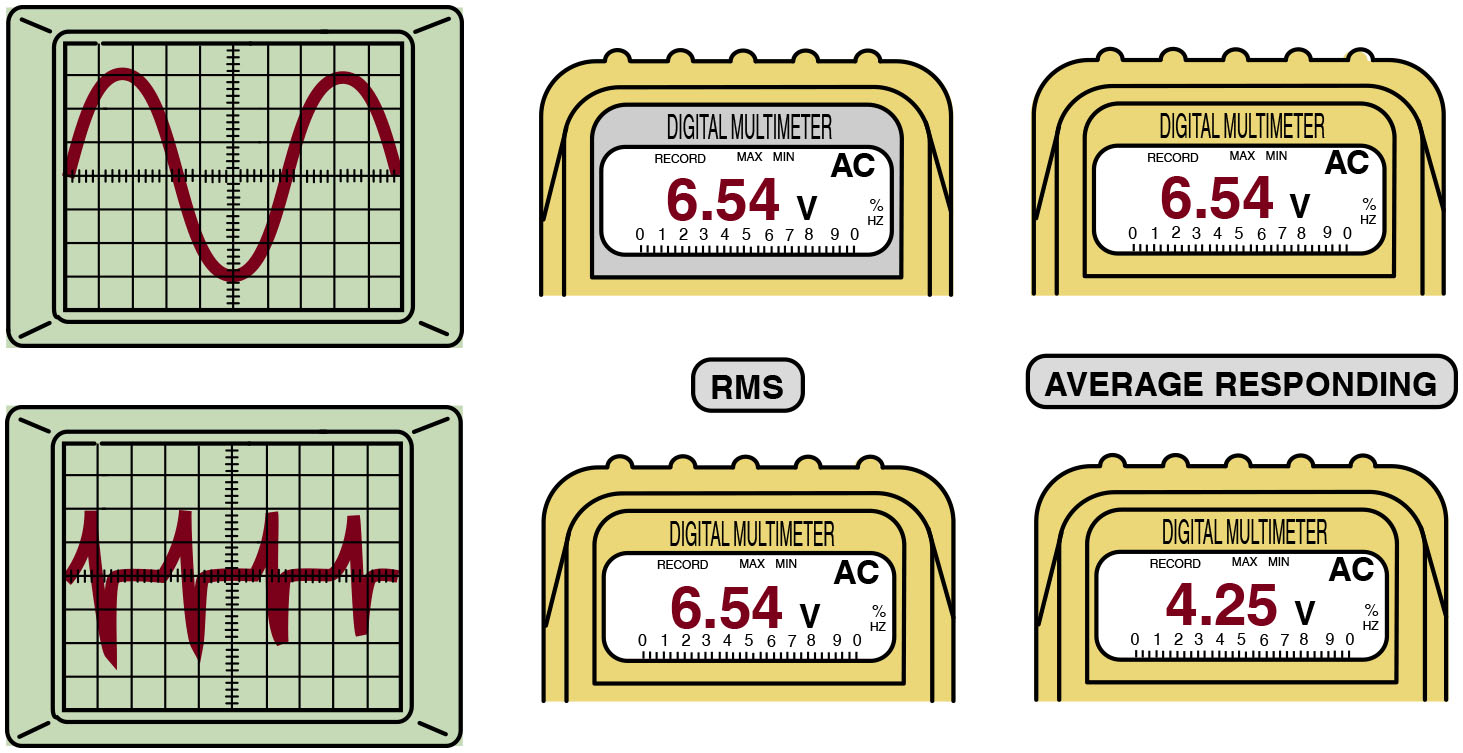 When reading A C voltage signals, true R M S meter (Fluke 87) provides a different reading than an average responding meter (such as a Fluke 88). The only place this difference is important is when a reading is to be compared with a specifications.
[Speaker Notes: Chart 5.3 Sample meter readings, using manually set and autoranging selection on the digital meter control. 

Long description:
The first A C waveform resembles a sine wave and the second A C waveform resembles a curve that fluctuates rapidly above and below the horizontal axis. For the first A C waveform, the R M S meter and the average-responding meter both show the same reading of 6.54 volts A C. For the second A C waveform, the R M S meter shows a reading of 6.54 volts A C but the average-responding meter shows a reading of 4.25 volts A C.]
Figure 4.17 Volts A C
This meter display shows 052.2 A C volts. Notice that the zero beside the 5 indicates that the meter can read over 100 volts A C with a resolution of 0.1 volt.
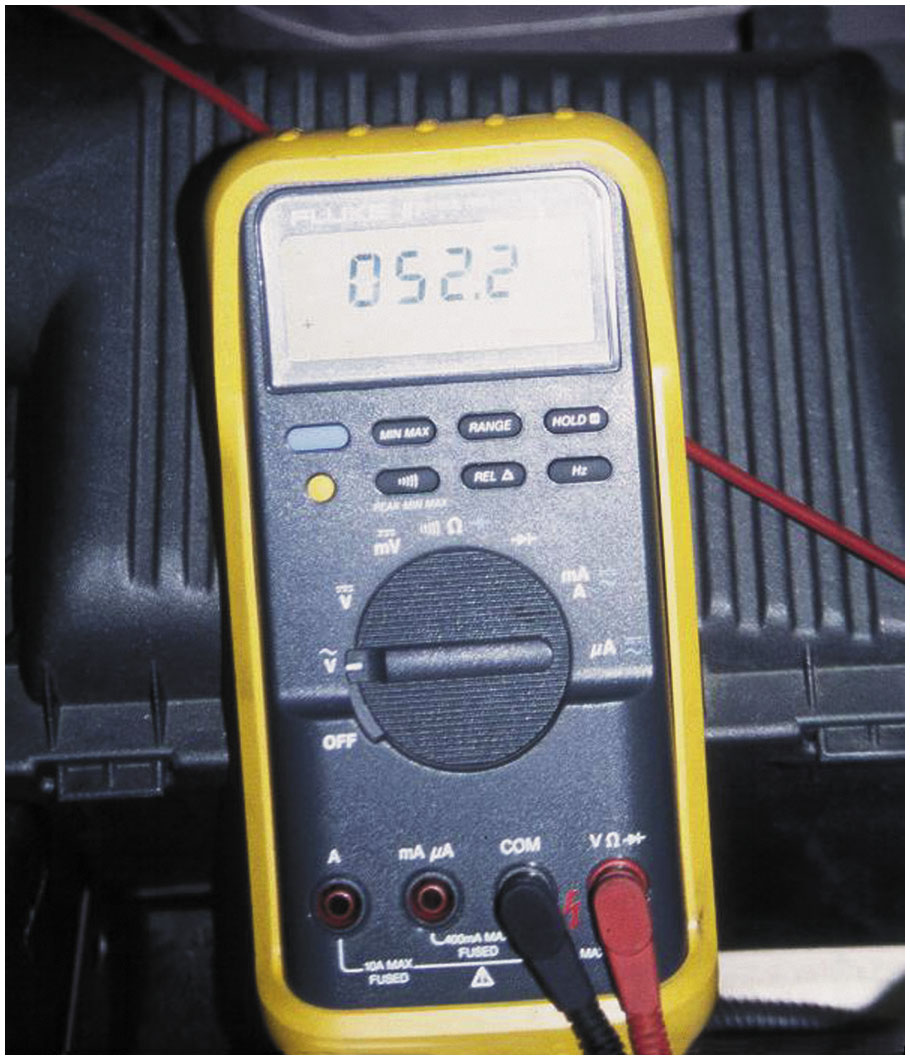 [Speaker Notes: TECH TIP: Purchase a Digital Meter That Works for Automotive Use
Try to purchase a digital meter that is capable of reading the following:
• D C volts
• A C volts
• D C amperes (up to 10 A or more is helpful)
• Ohms (Ω) up to 40 MΩ (40 million ohms)
• Diode check
Additional features for advanced automotive diagnosis include
• Frequency (hertz, abbreviated Hz)
• Temperature probe (°F and/or °C)
• Pulse width (millisecond, abbreviated ms)
• Duty cycle (%)]
Figure 4.18 C A T  roman numeral three   D M M
Be sure to use only a
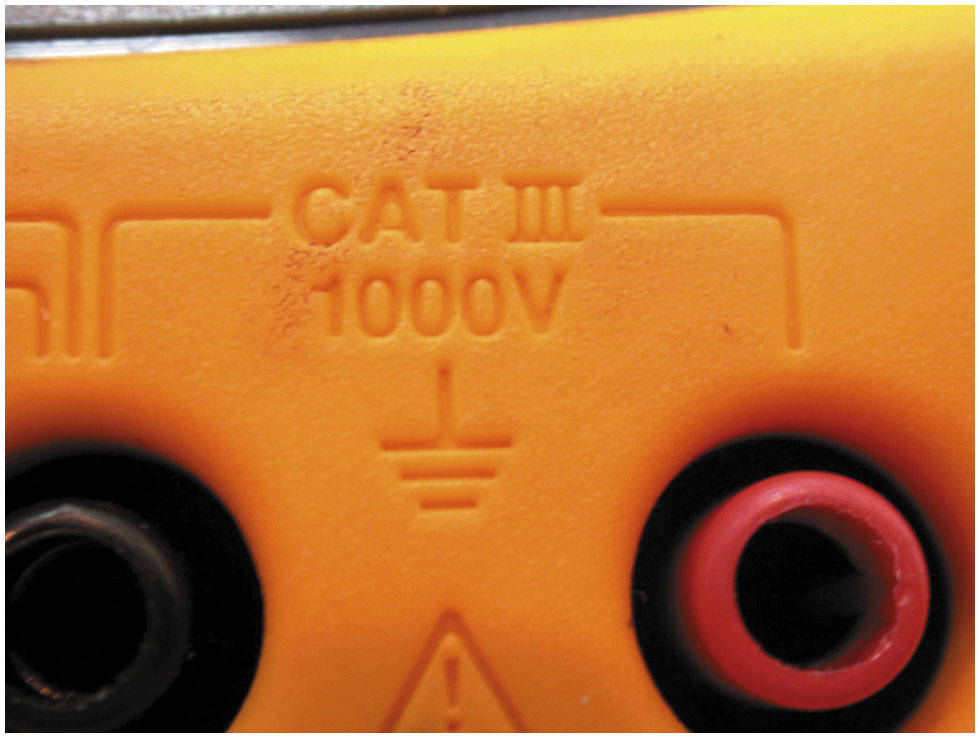 meter that is
when taking electrical voltage measurements on a hybrid vehicle.
[Speaker Notes: SAFETY TIP: Meter Usage on Hybrid-Electric Vehicles Many hybrid-electric vehicles use system voltage as high as 650 volts DC. Be sure to follow all vehicle manufacturer’s testing procedures. If a voltage measurement is needed, be sure to use a meter and test leads that are designed to insulate against high voltages.
The International Electrotechnical Commission (IEC) has several categories of voltage standards for meter and meter leads. These categories are ratings for overvoltage protection and are rated C A T I, C A T II, C A T III, and C A T IV. The higher the category rating, the greater the protection against voltage spikes caused by high-energy circuits. Under each category, there are various energy and voltage ratings.  C A T I—Typically, a C A T I meter is used for low-energy voltage measurements, such as at wall outlets in the home. Meters with a C A T I rating are usually rated at 300–800 volts. C A T II—This higher rated meter is typically used for checking higher energy level voltages at the fuse panel in the home. Meters with a C A T II rating are usually rated at 300–600 volts.
C A T III—This minimum-rated meter should be used for hybrid vehicles. The C A T III category is designed for high-energy levels and voltage measurements at the service pole at the transformer. Meters with this rating are usually rated at 600–1,000 volts.  C A T IV—C A T IV meters are for clamp-on meters only.
If a clamp-on meter also has meter leads for voltage measurements, that part of the meter is rated as C A T III.
NOTE: Always use the highest C A T rating meter, especially when working with hybrid vehicles. A C A T III, 600 volt meter is safer than a C A T II, 1, 000 volt meter because of the energy level of the C A T ratings. Therefore, for best personal protection, use only meters and meter leads that are C A T III or C A T IV rated when measuring voltage on a hybrid vehicle. See Figures 5.18 and 5.19.]
Figure 4.19 C A T  roman numeral three   Meter Leads
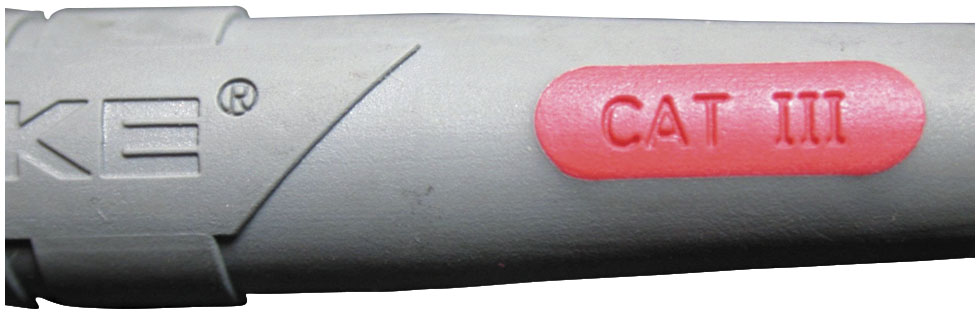 on a meter
Always use meter leads that are
to maintain the protection
that is also
needed when working on hybrid vehicles.
Question 3
What is meant when a meter reads “O L” when measuring ohms?
Answer 3
Over limit or “open circuit.”
Digital Meter Usage
Lead Connection
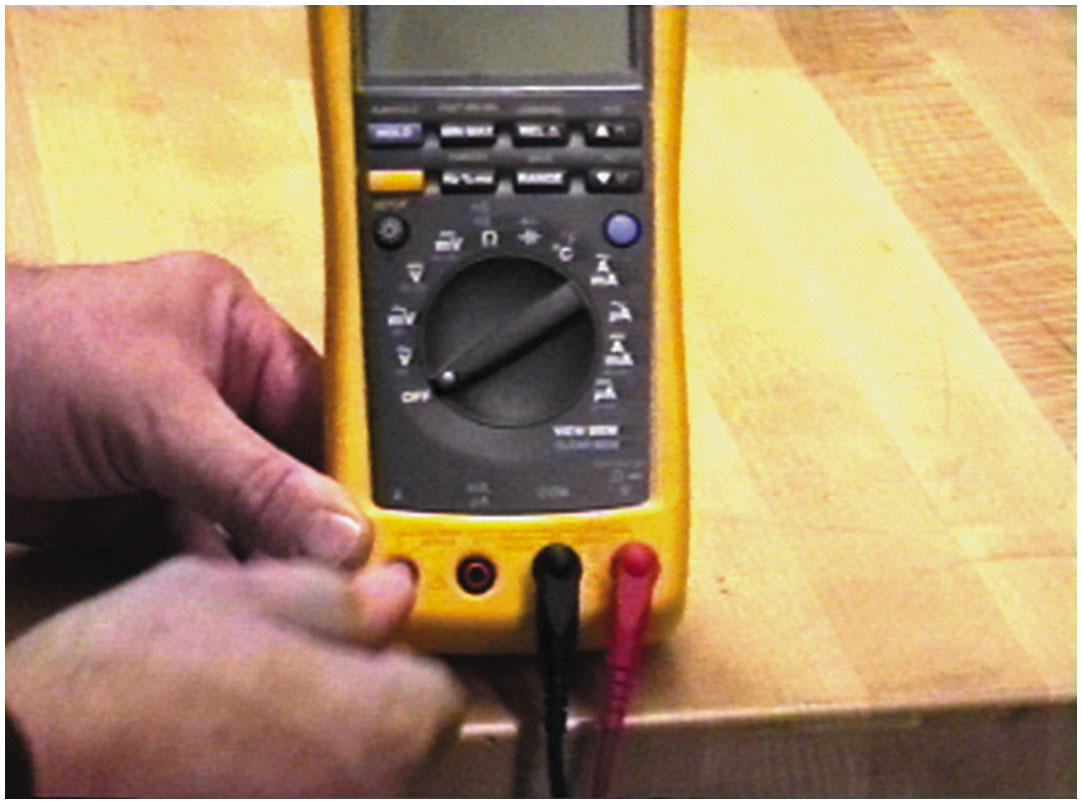 [Speaker Notes: 1. For most electrical measurements, the black meter lead is inserted in the terminal labeled “C O M” and the red meter lead is inserted into the terminal labeled “V”]
Rotary Switch to D C Volts
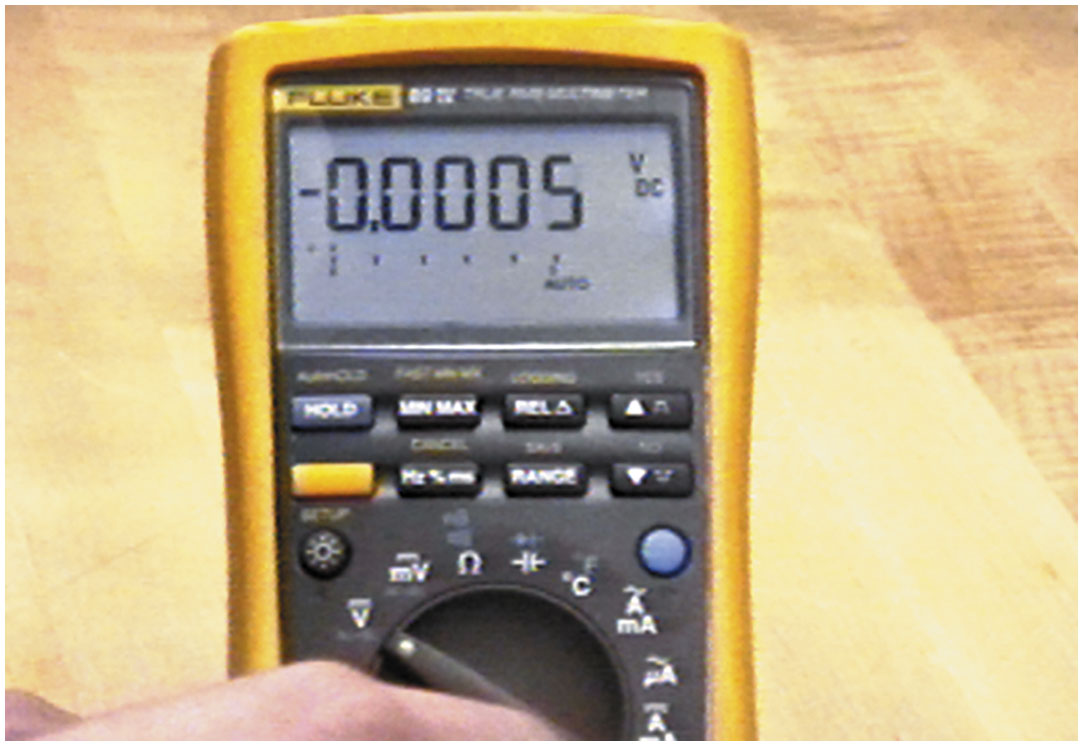 [Speaker Notes: 2. To use a digital meter, turn the power switch and select the unit of electricity to be measured. In this case, the rotary switch is turned to select D C volts V]
Battery Voltage, Select D C Volts
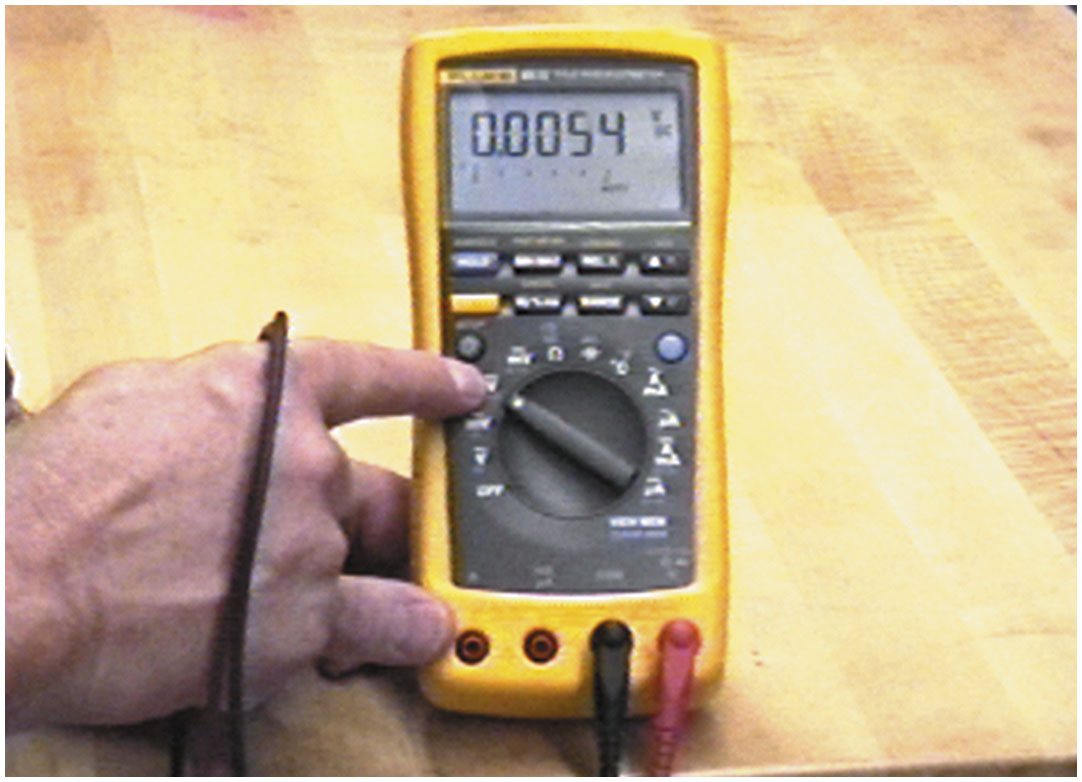 [Speaker Notes: 3. For most automotive electrical use, such as measuring battery voltage, select D C volts]
Meter Reads Voltage Difference Between Leads
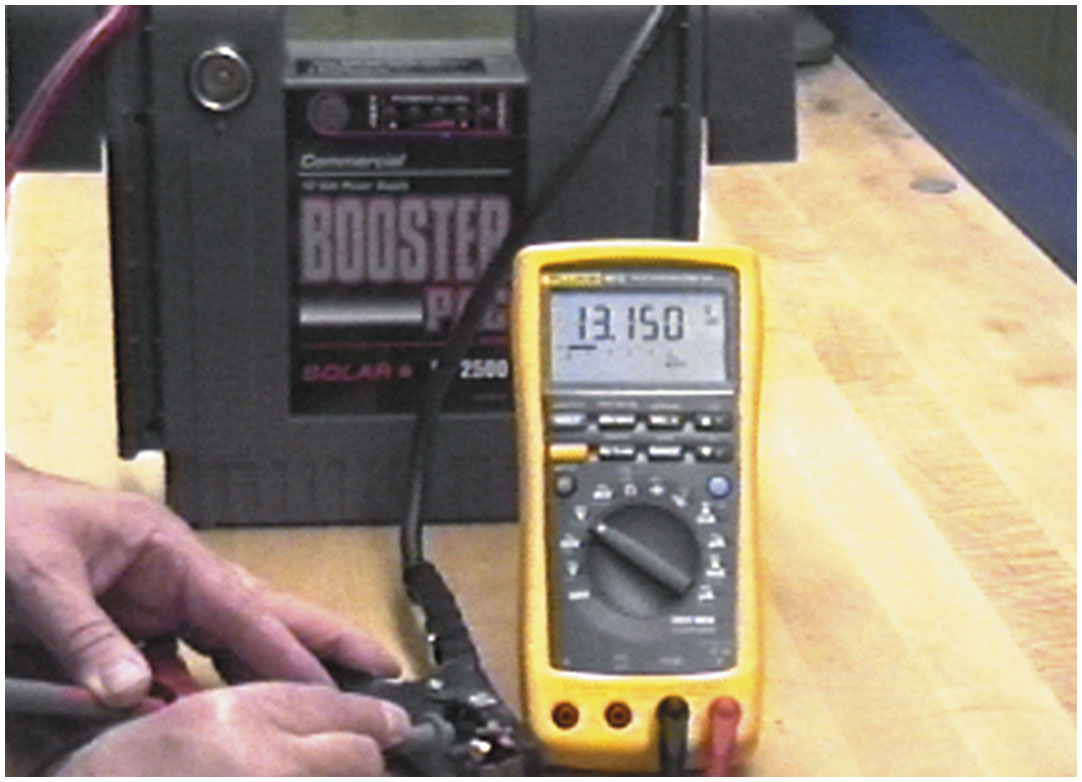 [Speaker Notes: 4. Connect the red meter lead to the positive (+) terminal of a battery and the black meter lead to the negative (-) terminal. The meter reads the voltage difference between the leads

Long Description:
The red meter lead is connected to the positive terminal of the battery and the black meter lead is connected to the negative terminal. The meter display shows the value of voltage difference between the leads.]
Measures 13.151 Volts
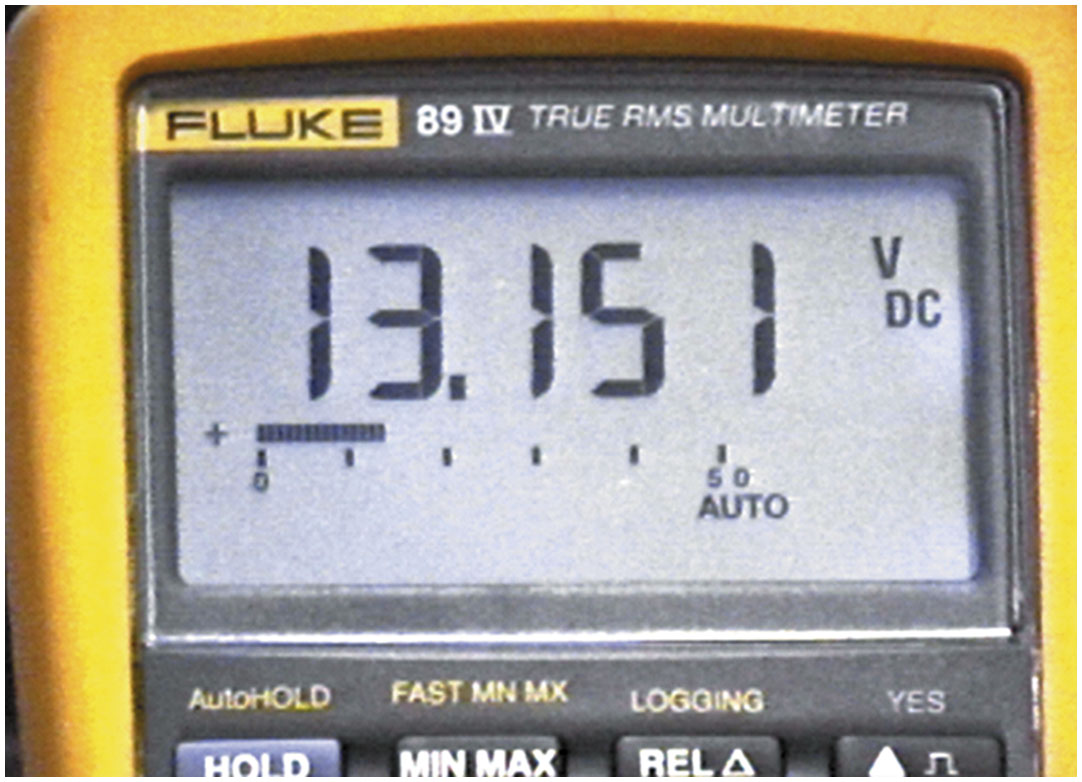 [Speaker Notes: This jump-start battery unit measures 13.151 volts with the meter set on autoranging on the D C voltage scale]
Fluke 87 Displays Four Digits
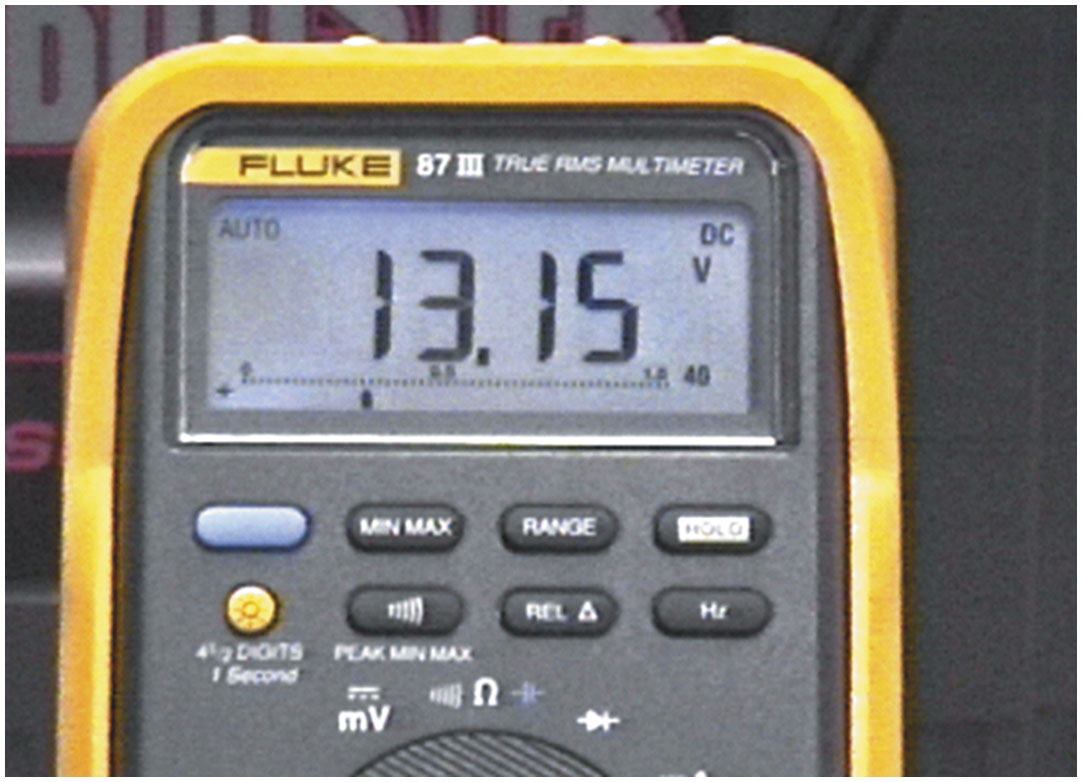 [Speaker Notes: 6. Another meter (Fluke 87 I I I) displays four digits when measuring the voltage of the battery jump-start unit]
Measure Resistance Reads O L
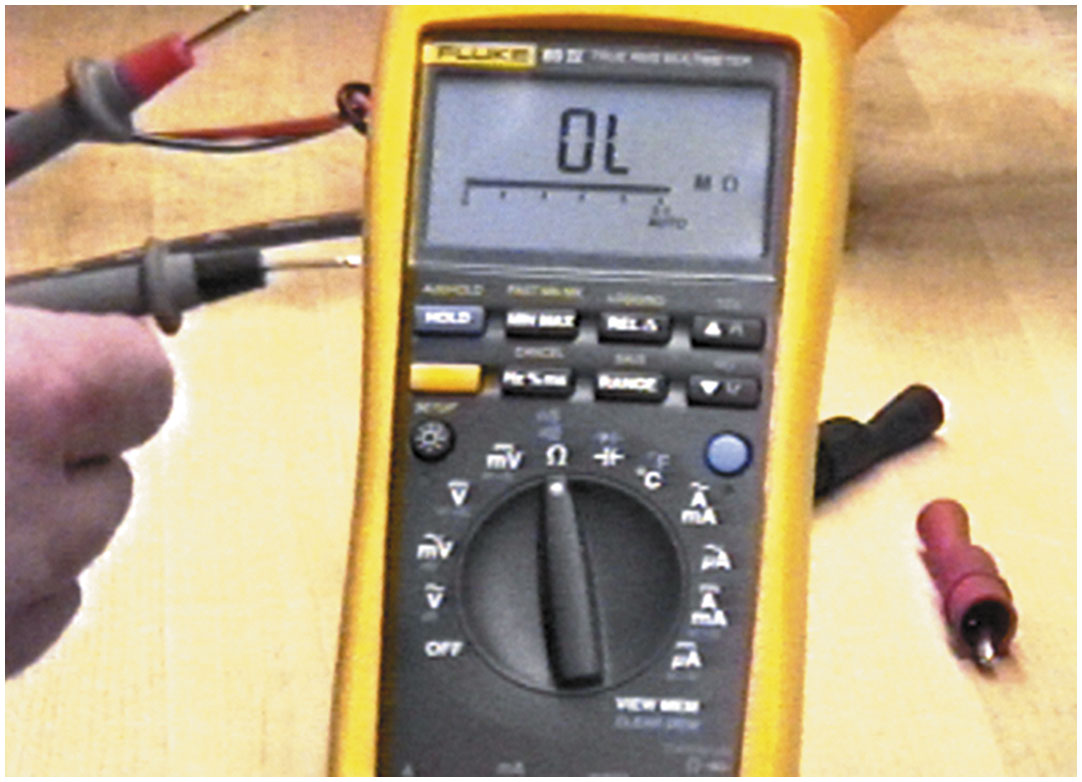 [Speaker Notes: 7. To measure resistance, turn the rotary dial to the ohm (Ω) symbol. With the meter leads separated, the meter display reads O L (over limit)]
Read Your Own Body Resistance
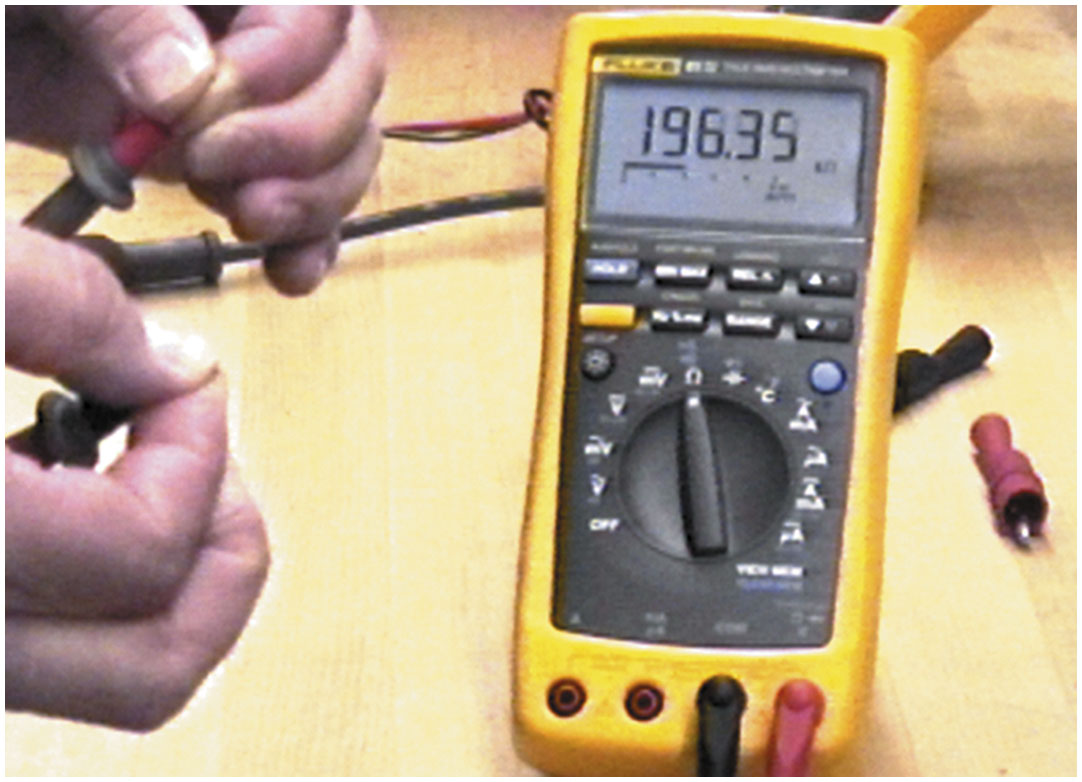 [Speaker Notes: 8. The meter can read your own body resistance if you grasp the meter lead terminals with your fingers. The reading on the display indicates 196.35 kΩ]
Meter Reading       291 point 10      kΩ
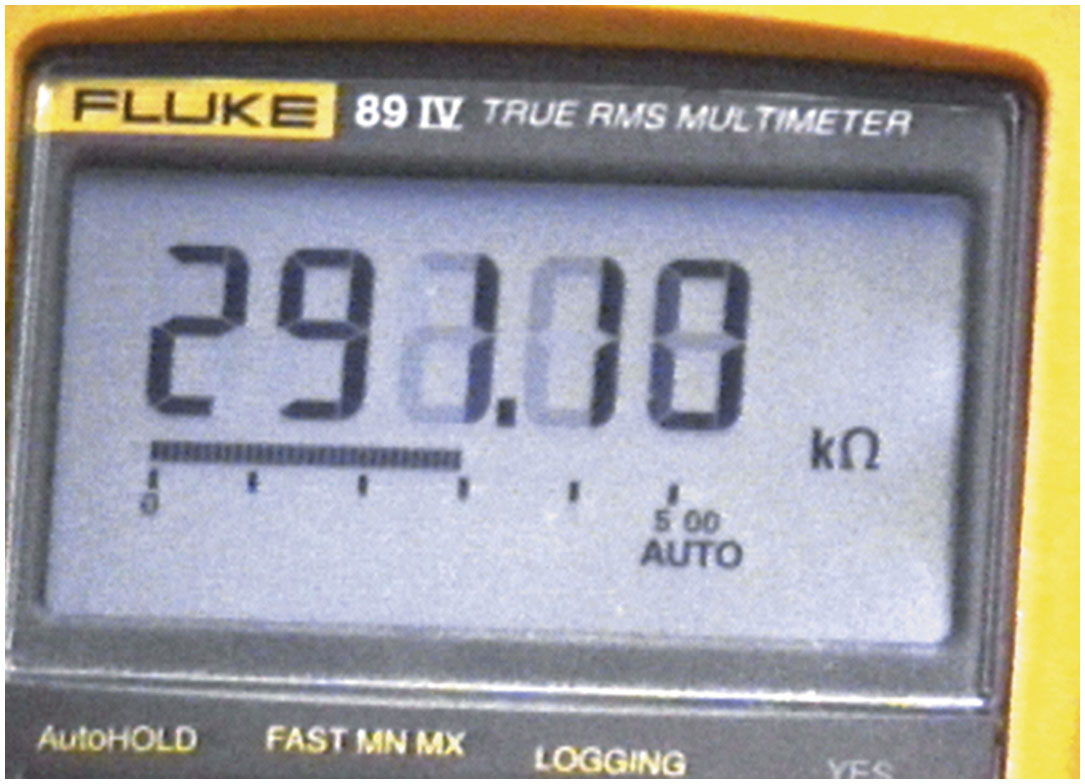 [Speaker Notes: 9. When measuring anything, be sure to read the symbol on the meter face. In this case, the meter reading is 291.10 kΩ]
Resistance of Light Bulb Filament
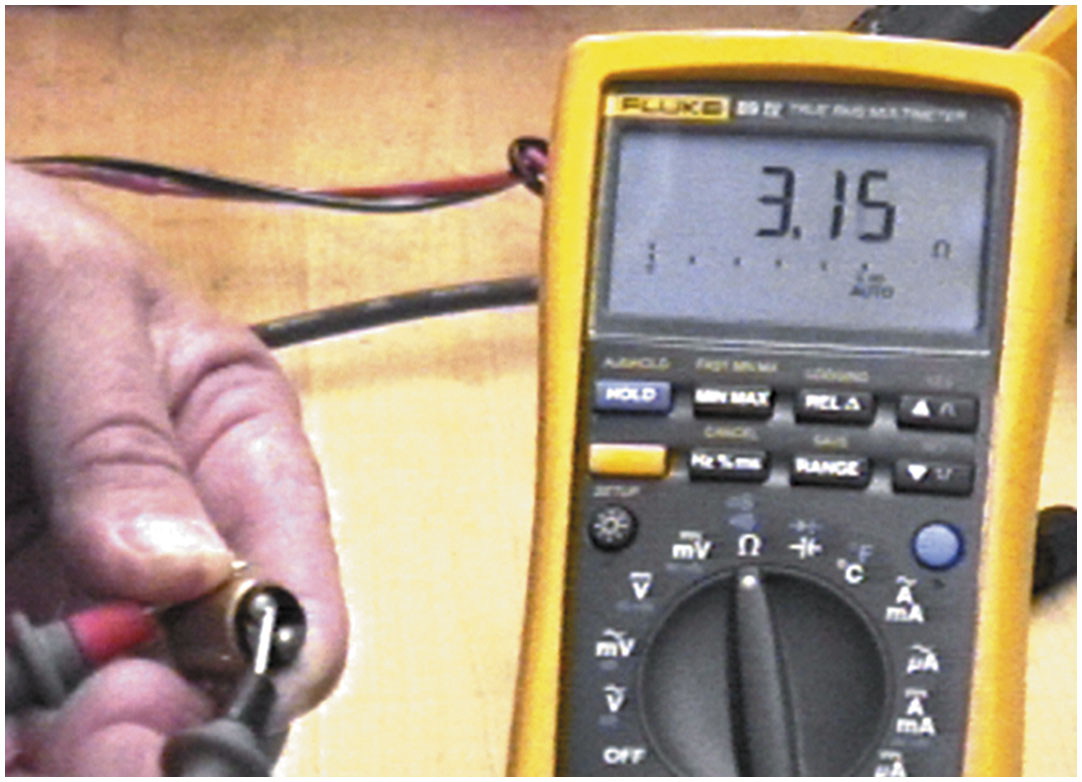 [Speaker Notes: 10. A meter set on ohms can be used to check the resistance of a light bulb filament. In this case, the meter reads 3.15 ohms. If the bulb were bad (filament open), the meter displays O L]
D M M Measure    0 point 00     Leads Together
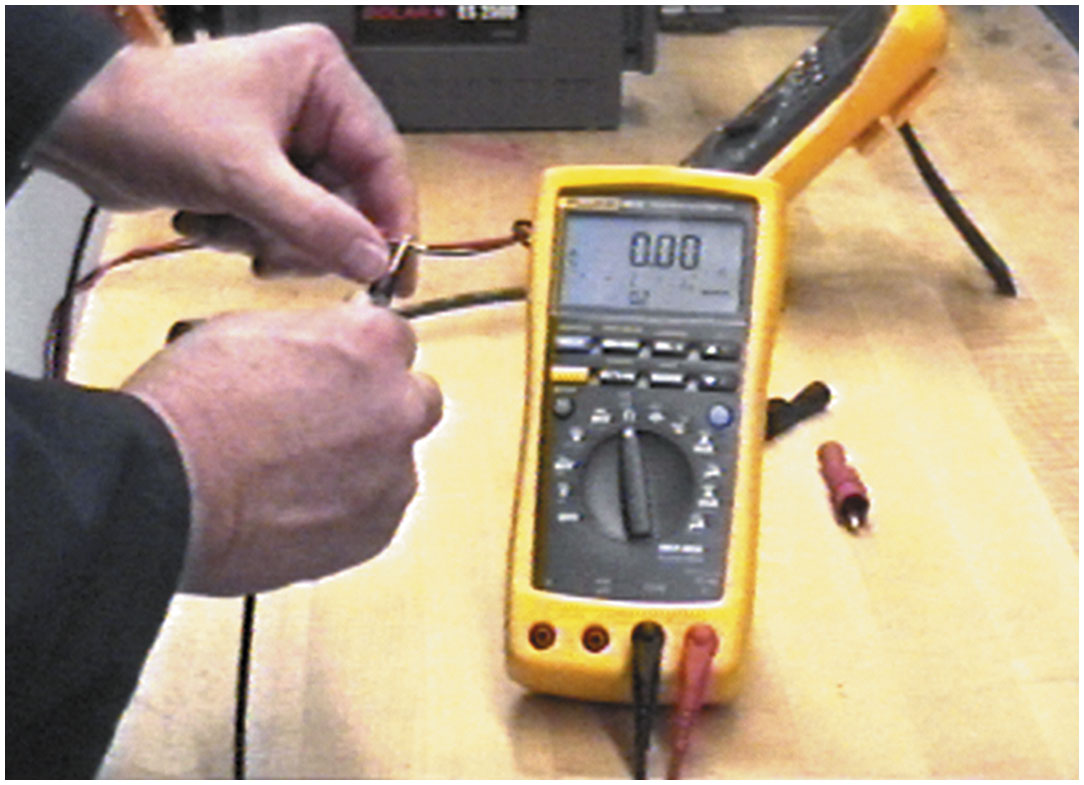 [Speaker Notes: 11. A digital meter set to read ohms should measure 0.00, as shown, when the meter leads are touched together]
Wavy Symbol Over “V” A C Voltage
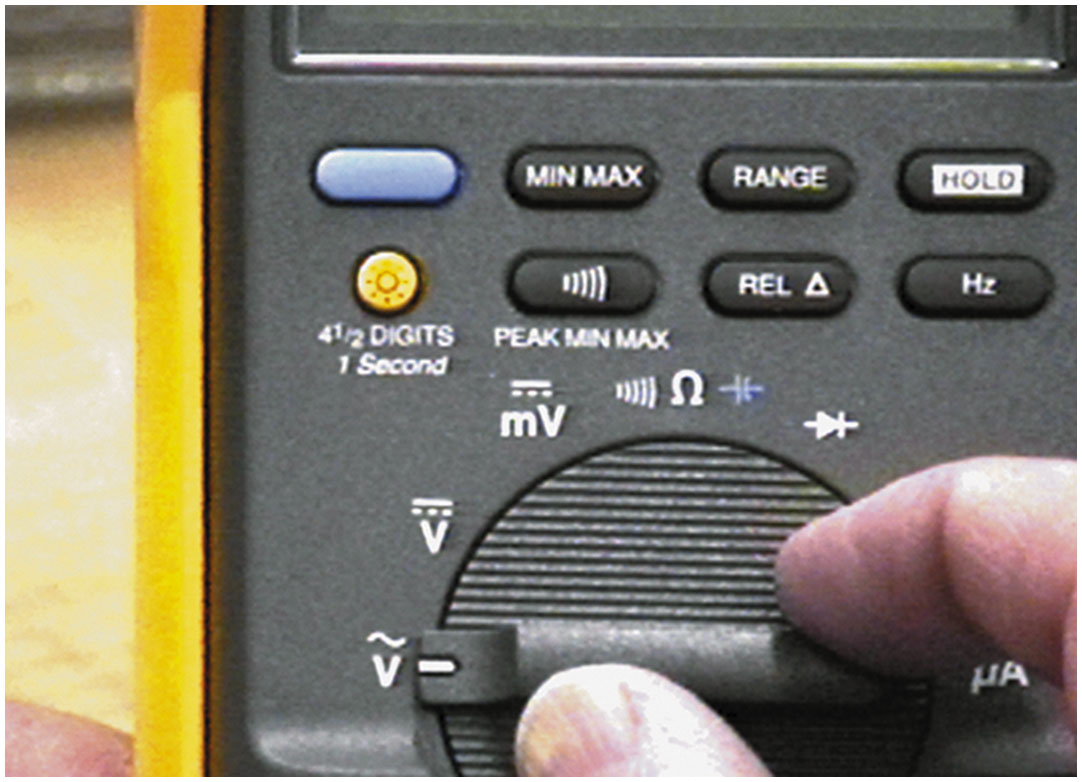 [Speaker Notes: 12. The large letter V means volts and the wavy symbol over the V means that the meter measures alternating-current (A C) voltage, if this position is selected]
V with Dotted/Straight Line D C Volts
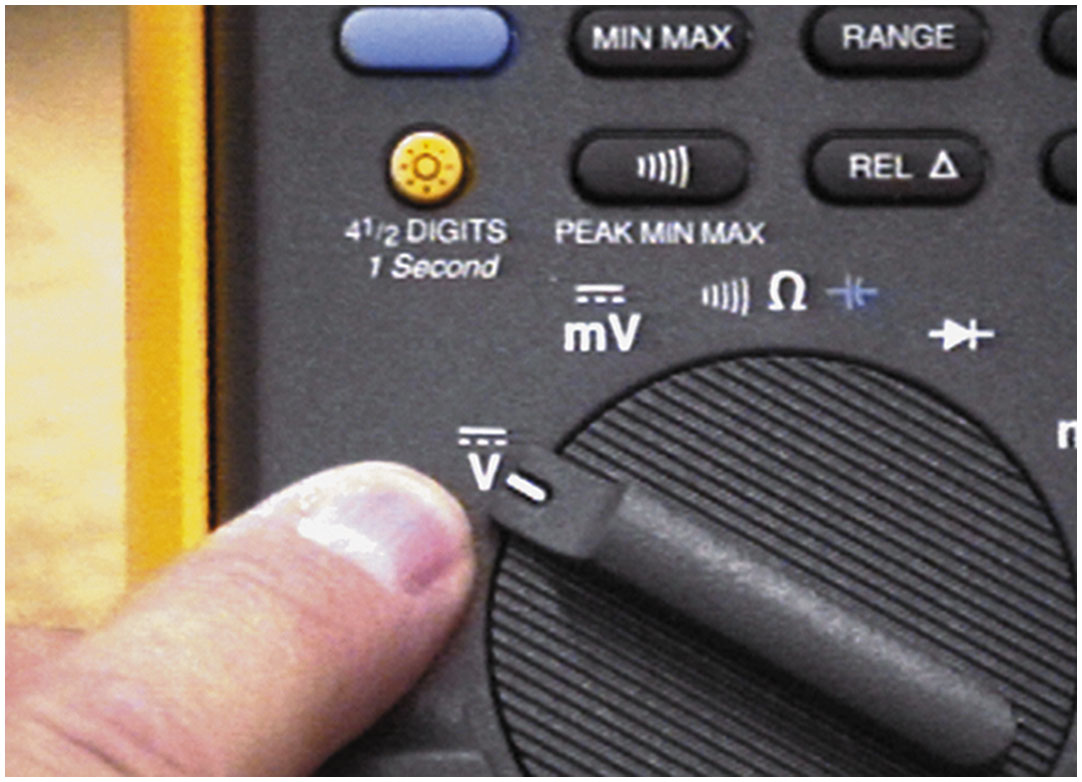 [Speaker Notes: 13. The next symbol is a V with a dotted and a straight line overhead. This symbol stands for direct-current (D C) volts. This position is most used for automotive service]
m V Indicates Millivolts
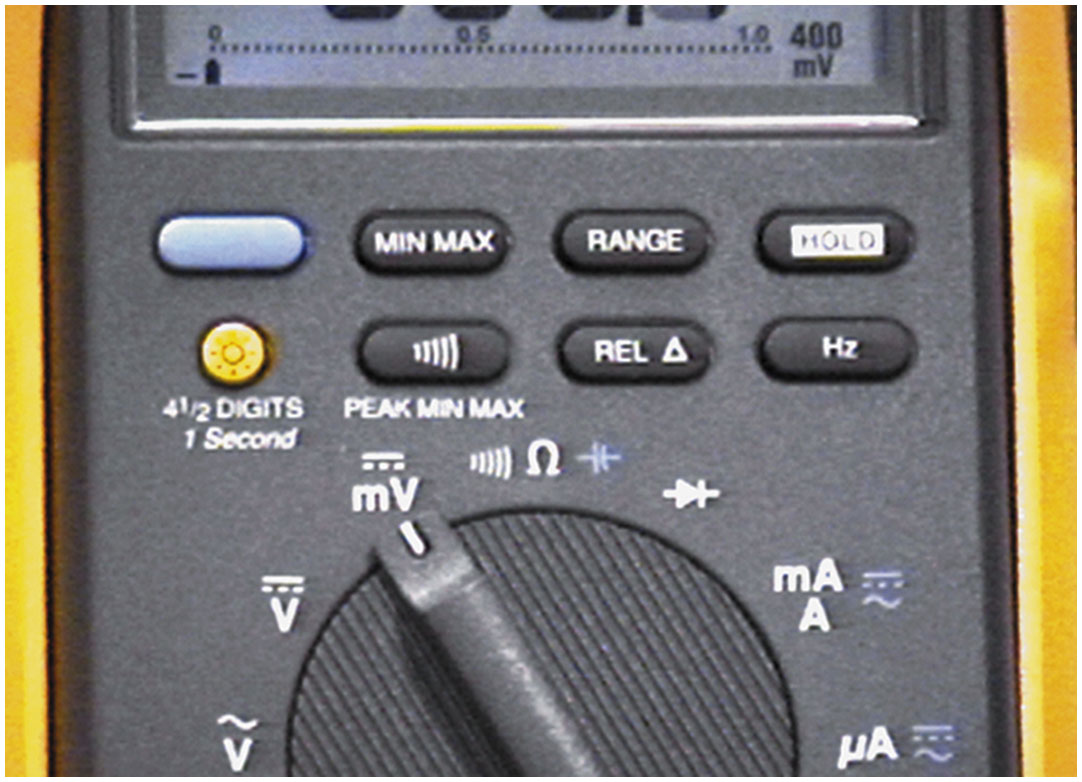 [Speaker Notes: 14. The symbol m V indicates millivolts or 1/1,000 of a volt (0.001). The solid and dashed line above the m V means D C m V]
Ω (Ohms) Resistance Measure
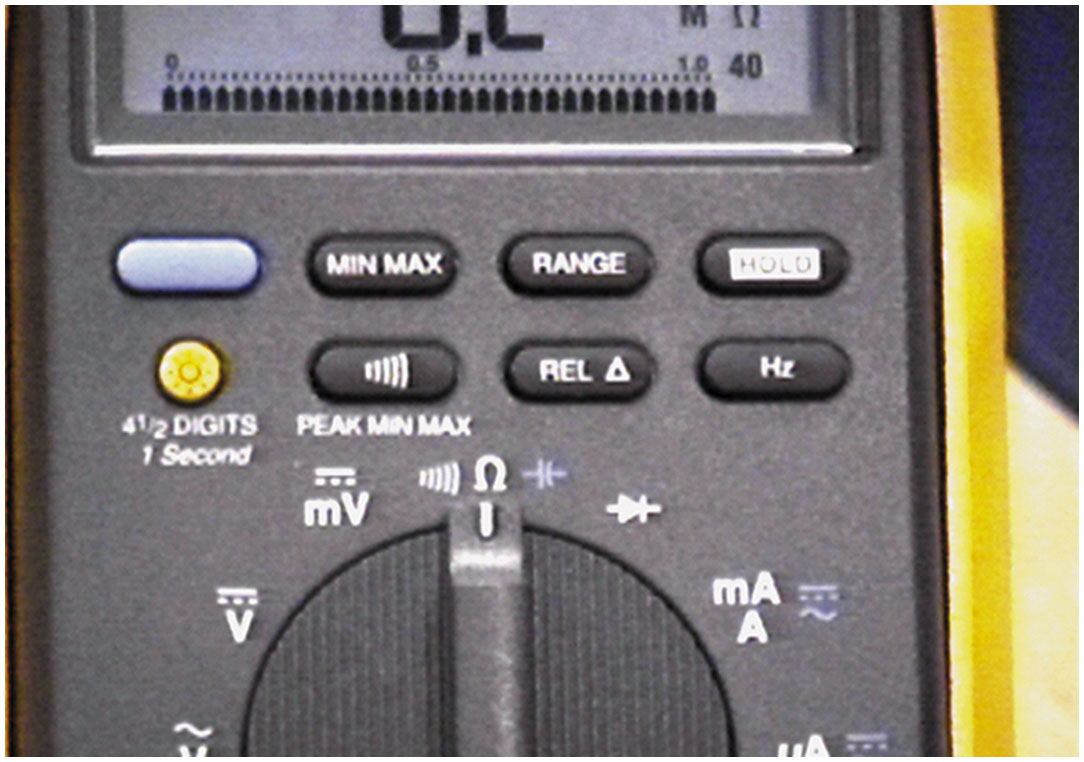 [Speaker Notes: 15. The rotary switch is turned to Ω (ohms) unit of resistance measure. The symbol to the left of the Ω symbol is the beeper or continuity indicator]
AUTO Autoranging Millions of Ohms
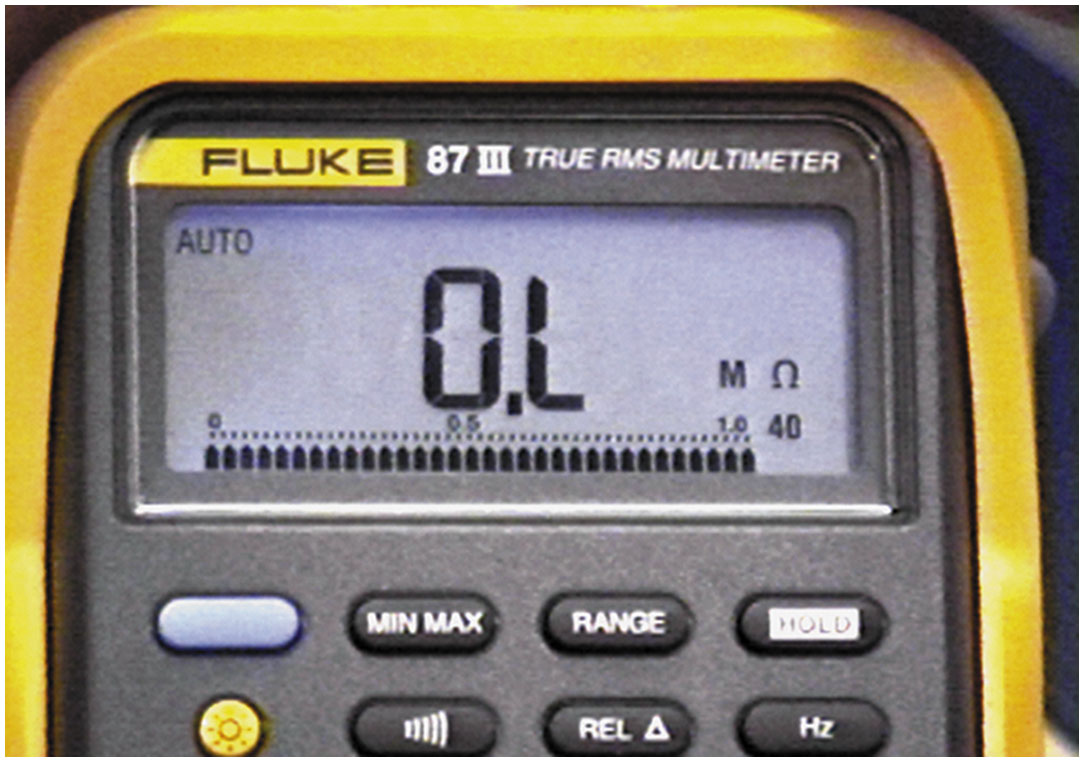 [Speaker Notes: 16. Notice that AUTO is in the upper left and the MΩ is in the lower right. MΩ means megaohms or that the meter is set to read in millions of ohms]
Applies Voltage to Diode
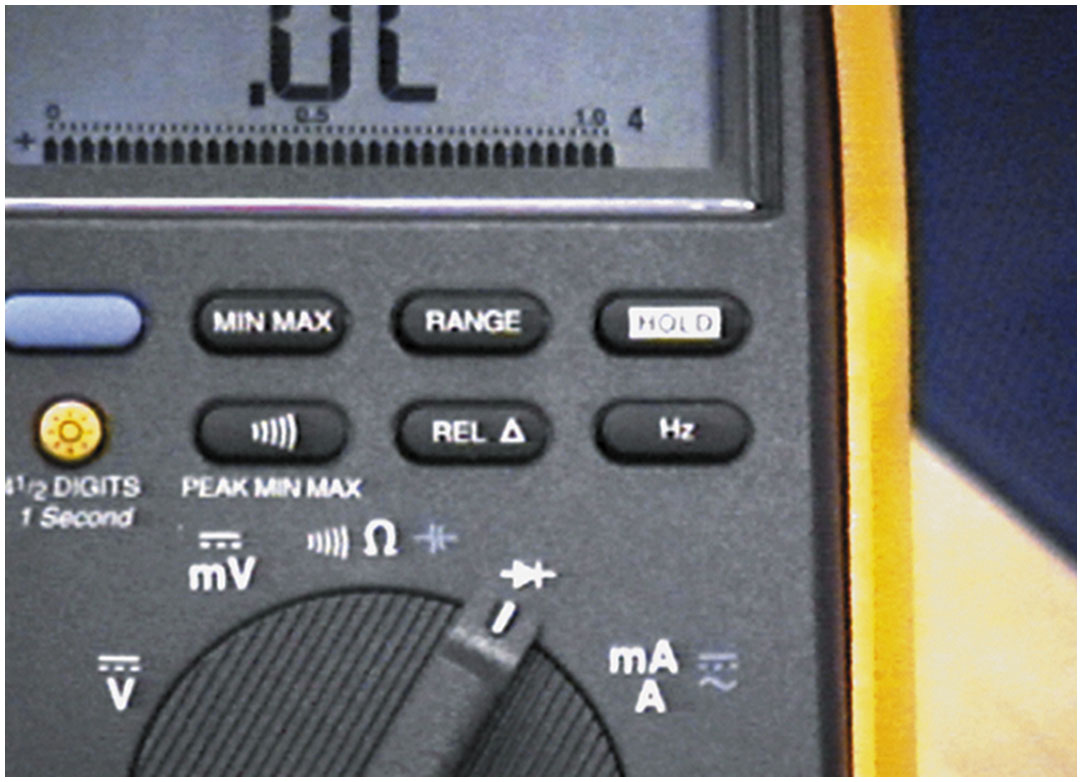 [Speaker Notes: 17. The symbol shown is that of a diode. In this position, the meter applies a voltage to a diode and the meter reads the voltage drop across the junction of a diode]
M I N/M A X Feature
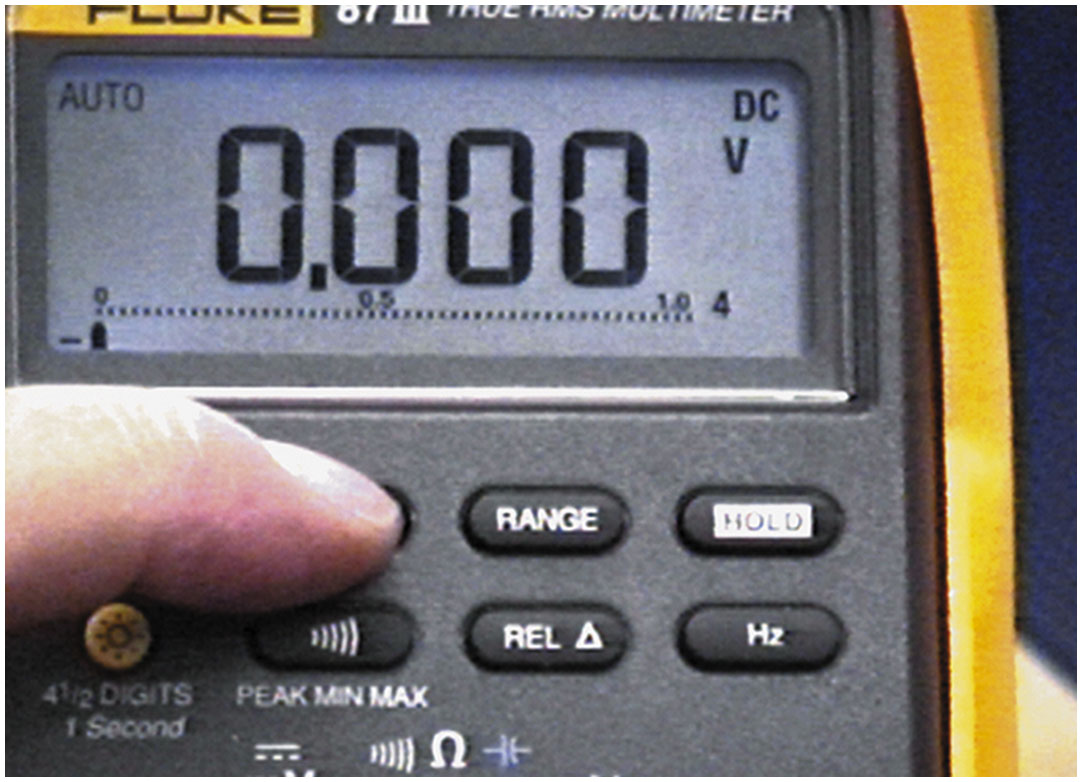 [Speaker Notes: 18. One of the most useful features of this meter is the M I N/M A X feature. By pushing the M I N/M A X button, the meter is able to display the highest (M A X) and the lowest (M I N) reading]
Pushing M I N/M A X Button Record Mode
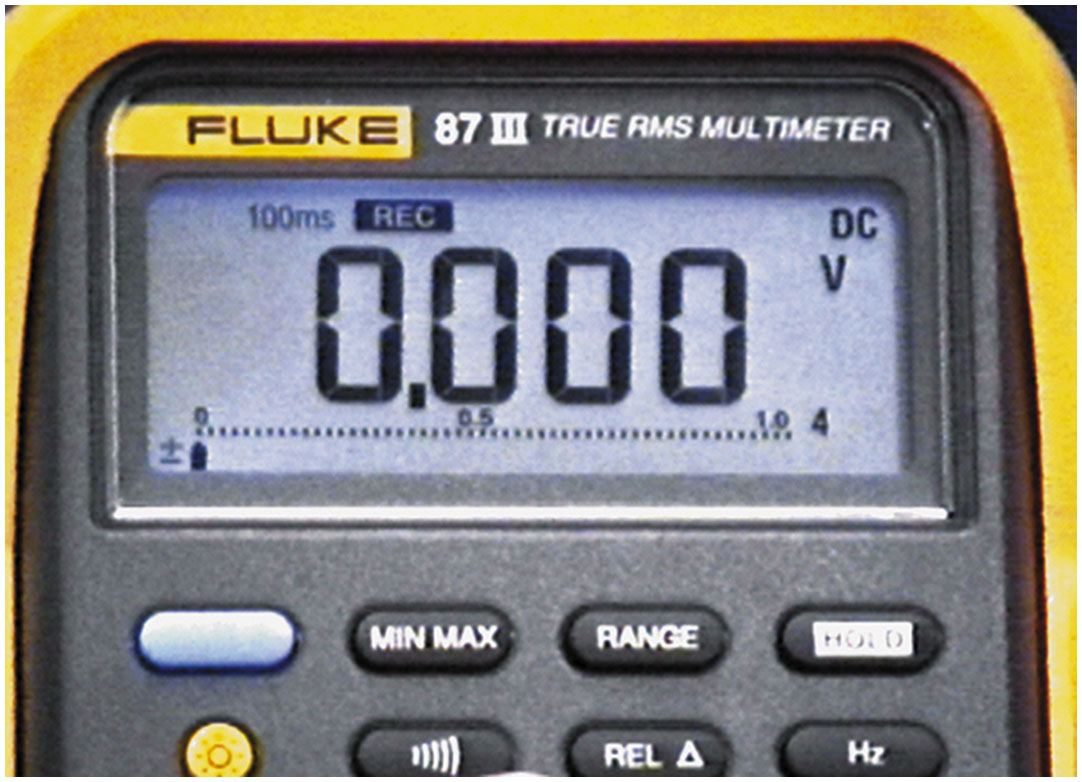 [Speaker Notes: 19. Pushing the M I N/M A X button puts the meter into record mode. Note the 100 ms and “rec” on the display. In this position, the meter is capturing any voltage change that lasts 100 ms (0.1 sec.) or longer]
To Increase Range Touch Button
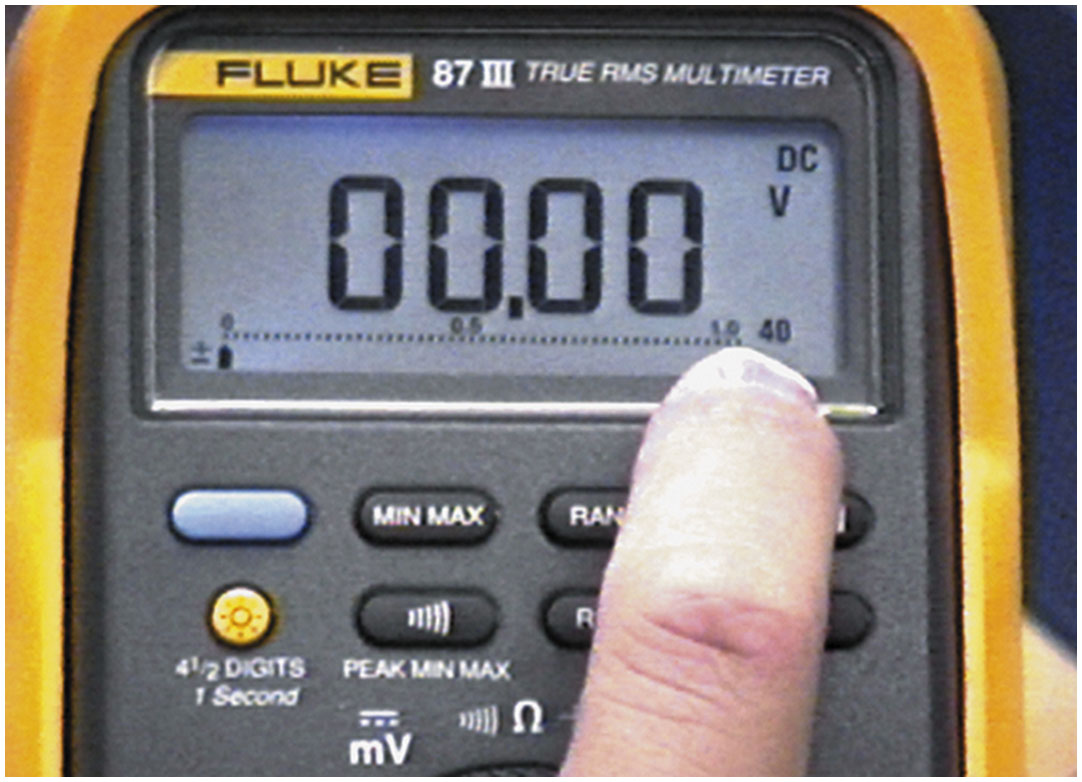 [Speaker Notes: 20. To increase the range of the meter, touch the range button. Now the meter is set to read voltage up to 40-volts D C]
Pushing Range Button One More
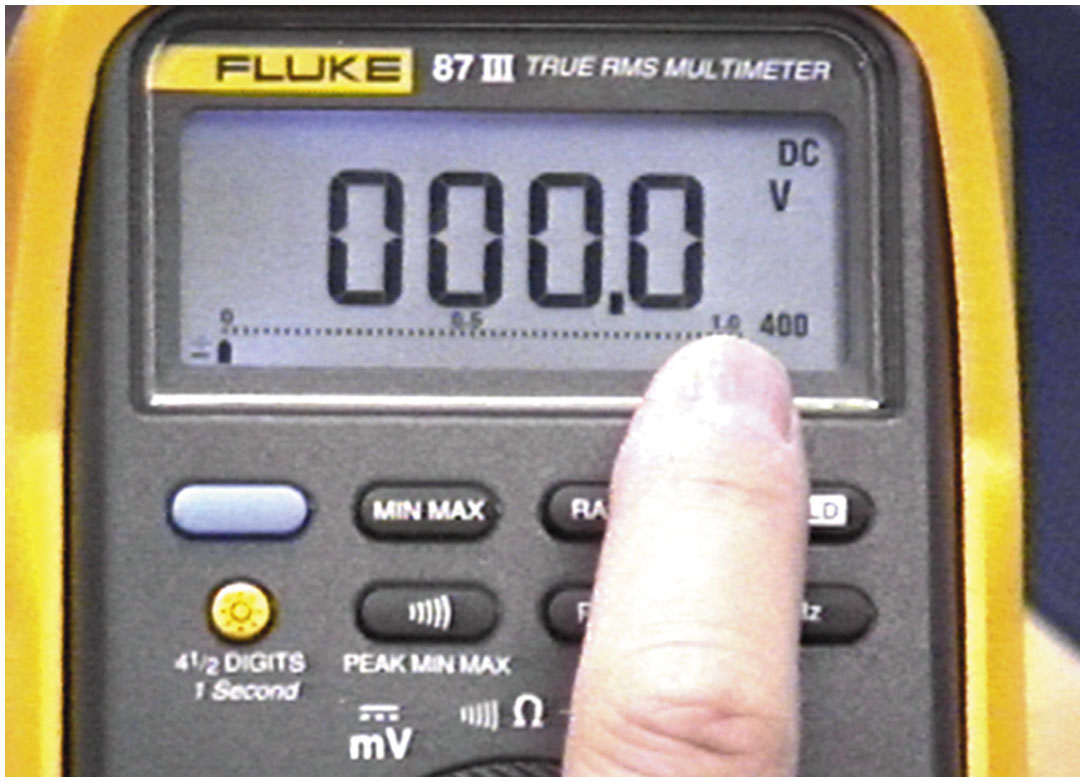 [Speaker Notes: 21. Pushing the range button one more time changes the meter scale to the 400-voltage range. Notice that the decimal point has moved to the right]
4,000-Volt Range
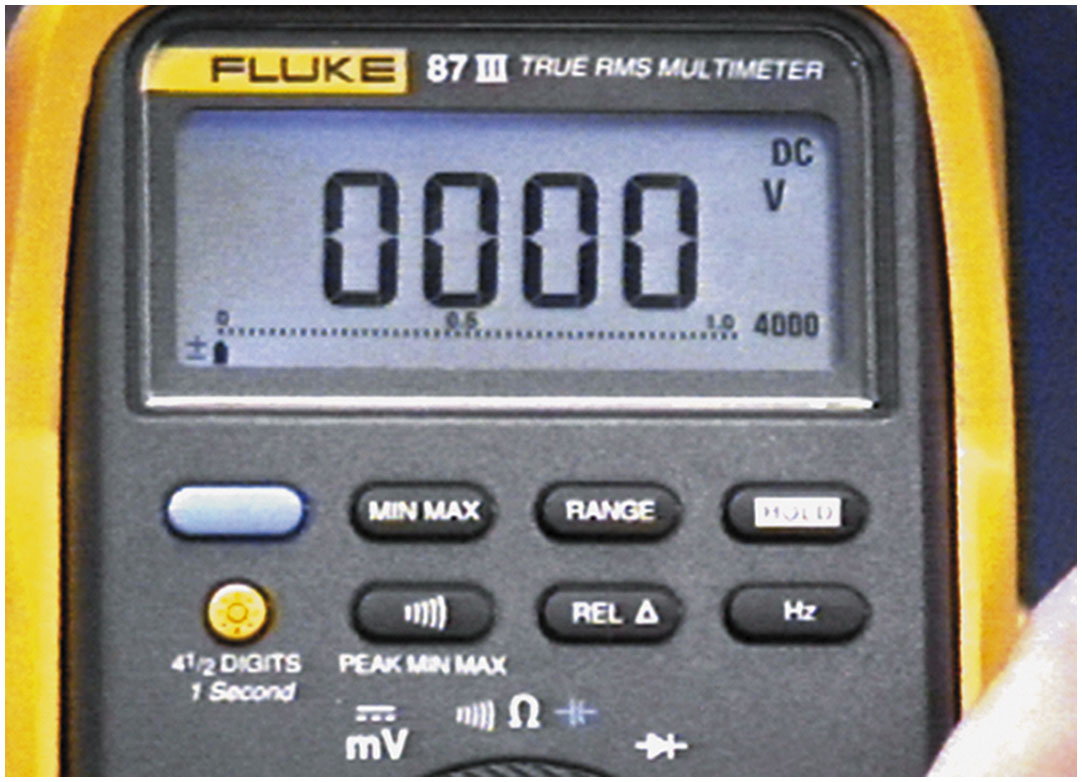 [Speaker Notes: 22. Pushing the range button again changes the meter to the 4,000-volt range. This range is not suitable to use in automotive applications]
Autorange Preferred Setting
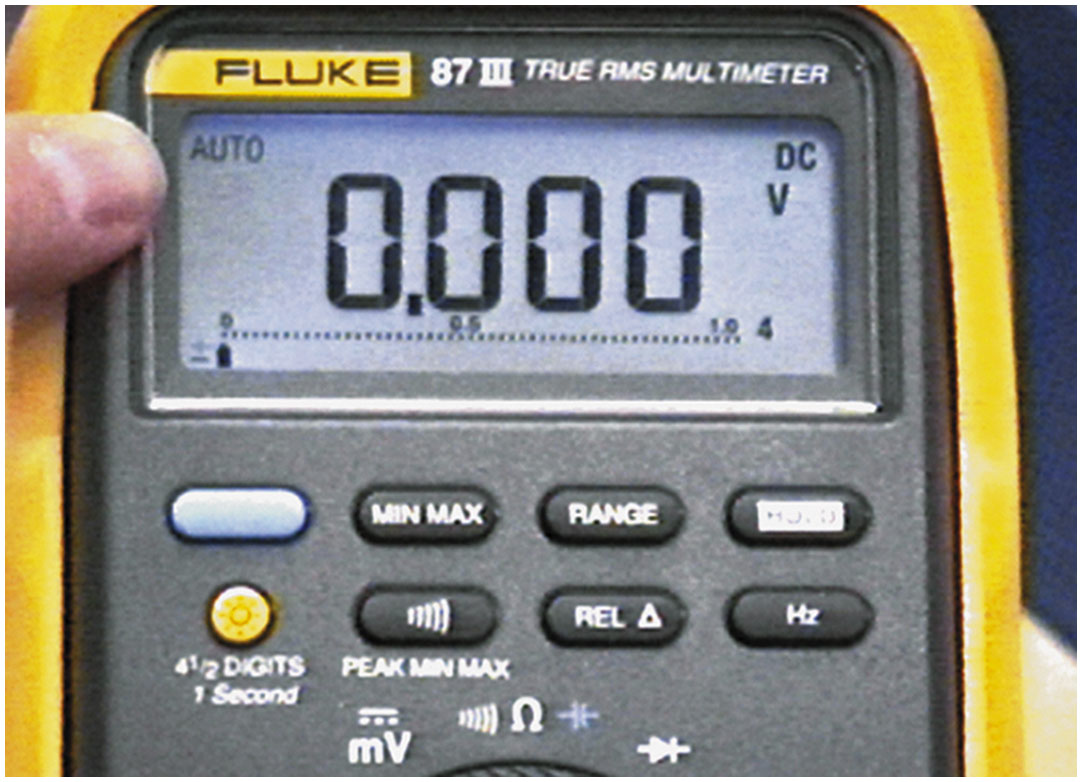 [Speaker Notes: 22. Pushing the range button again changes the meter to the 4,000-volt range. This range is not suitable to use in automotive applications]
Animation:Meter Usage, Measure Frequency, Hz
Animation:Meter Usage, Check CAN Circuit
Animation:Circuit Test, Meter
Summary
Circuit testers include test lights and fused jumper leads
Digital multimeter (D M M) & digital volt-ohm-meter (D V O M) are terms commonly used for electronic high-impedance test meters
Use of a high-impedance digital meter is required on any computer-related circuit or component
Ammeters measure current and connected in series.
Voltmeters measure voltage and are connected in parallel
Ohmmeters measure resistance of a component and must be connected in parallel, with the circuit or component disconnected from power
Logic probes can indicate the presence of power, ground, or pulsed signals
Animation and Video Library Links (Must have an internet connection and active Haldeman subscription)
Animation Library: (A8) Engine Performance Animations
Animation Library: (A6) Electrical/Electronic Systems Animations

Video Library: (A8) Engine Performance Videos
Video Library: (A6) Electrical/Electronic Systems Videos
Copyright
This work is protected by United States copyright laws and is provided solely for the use of instructors in teaching their courses and assessing student learning. Dissemination or sale of any part of this work (including on the World Wide Web) will destroy the integrity of the work and is not permitted. The work and materials from it should never be made available to students except by instructors using the accompanying text in their classes. All recipients of this work are expected to abide by these restrictions and to honor the intended pedagogical purposes and the needs of other instructors who rely on these materials.
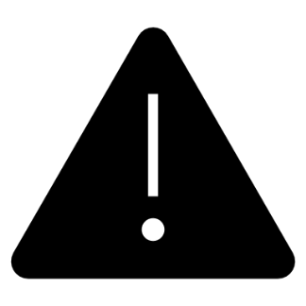